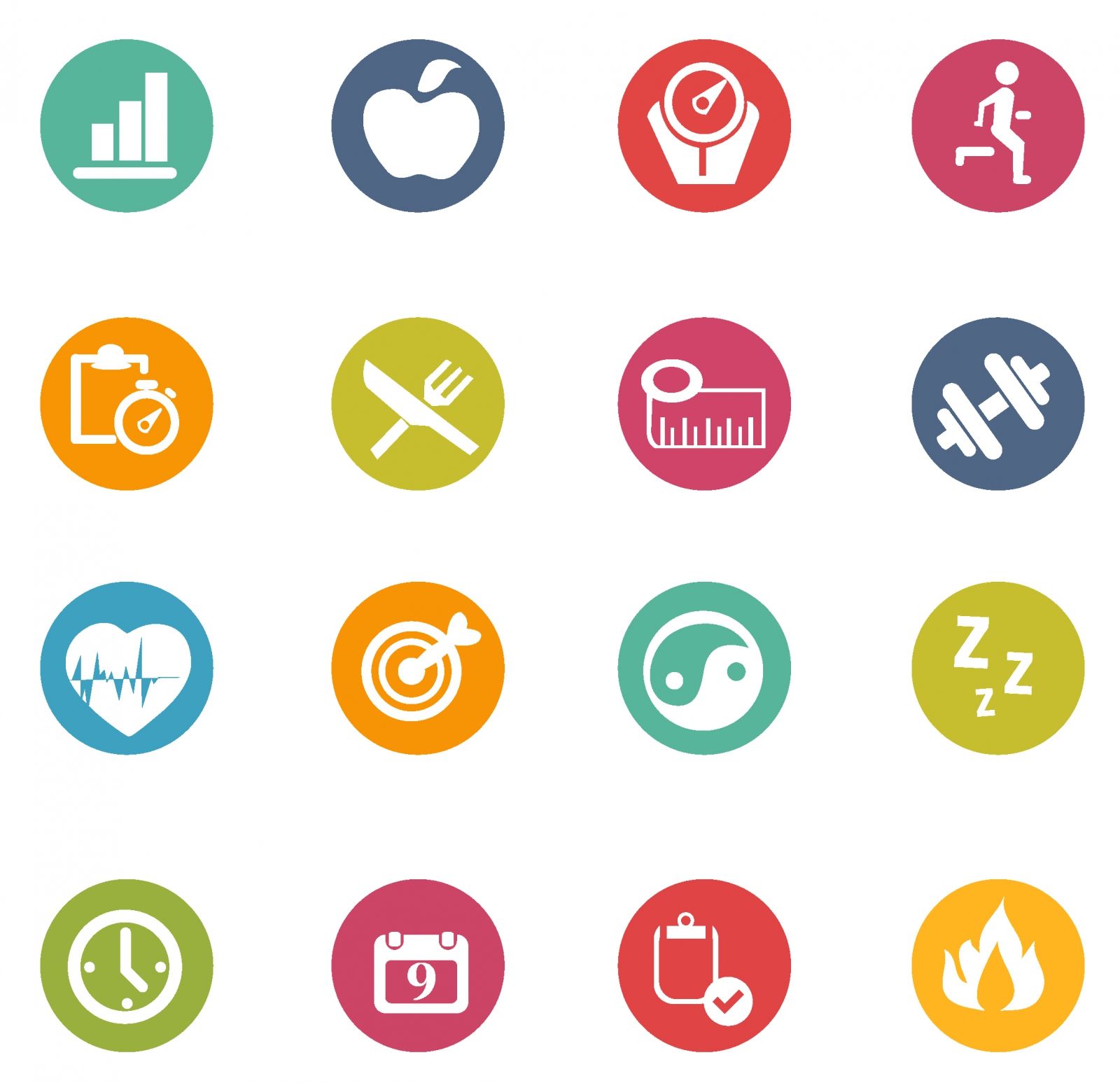 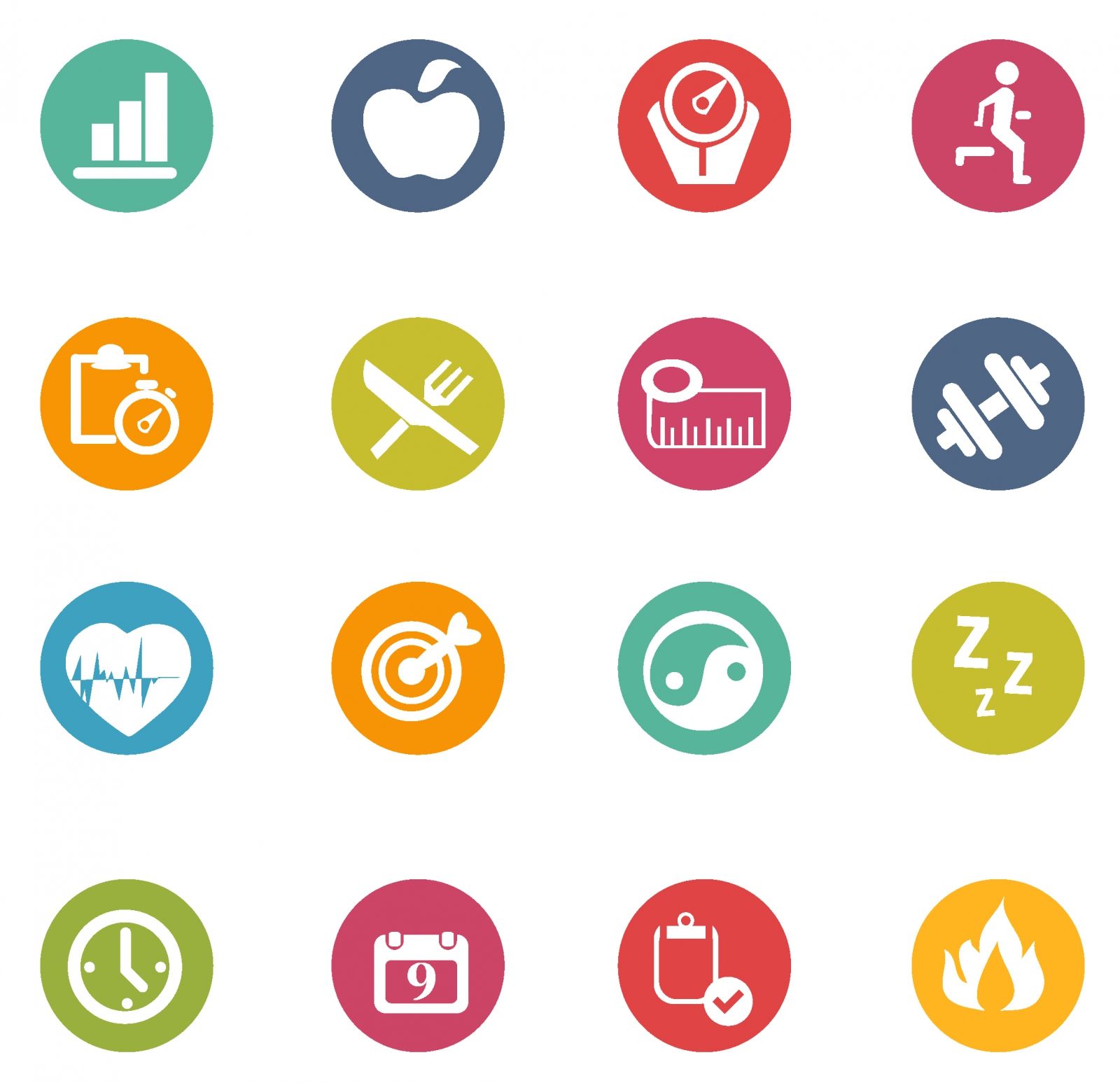 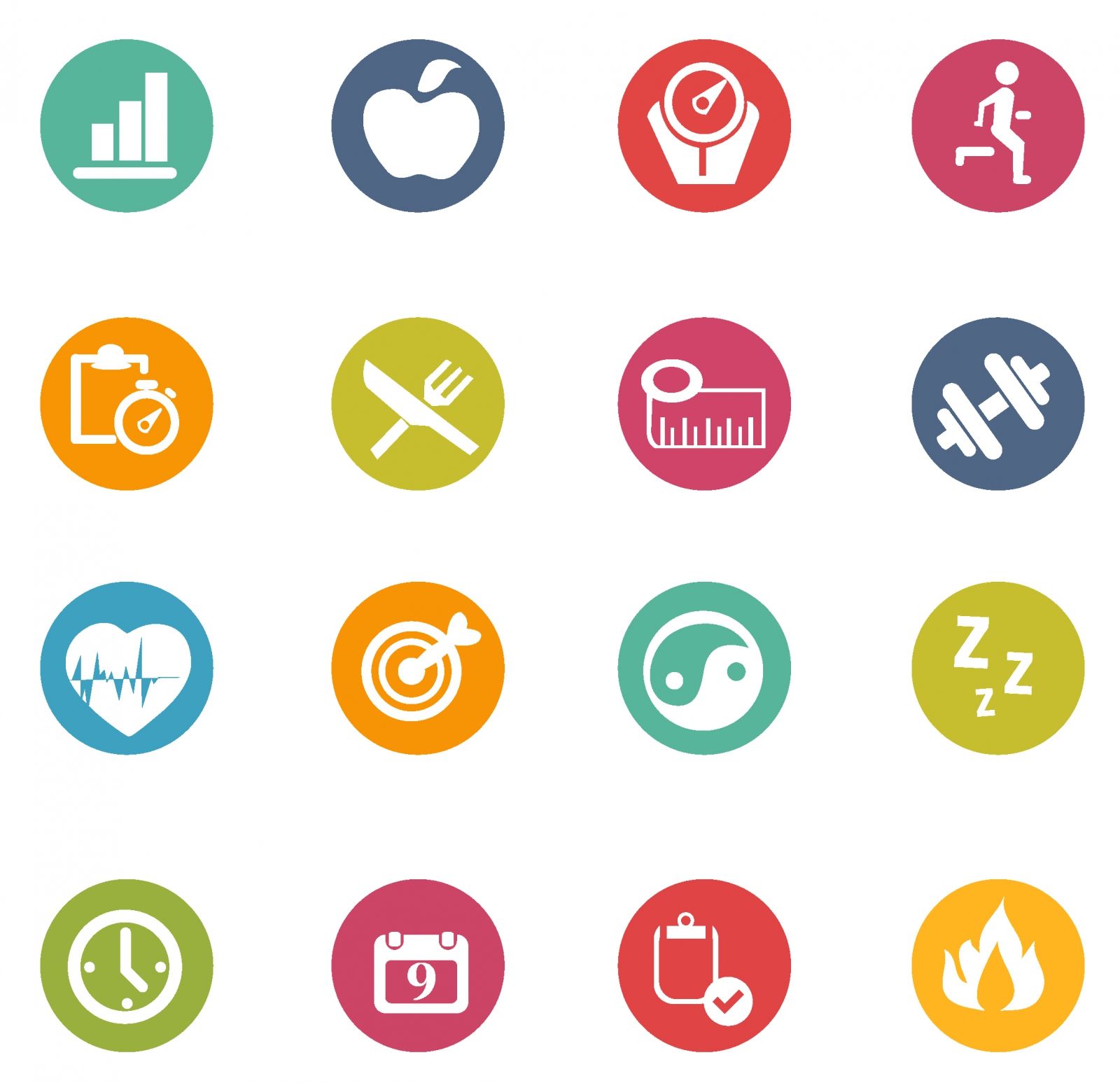 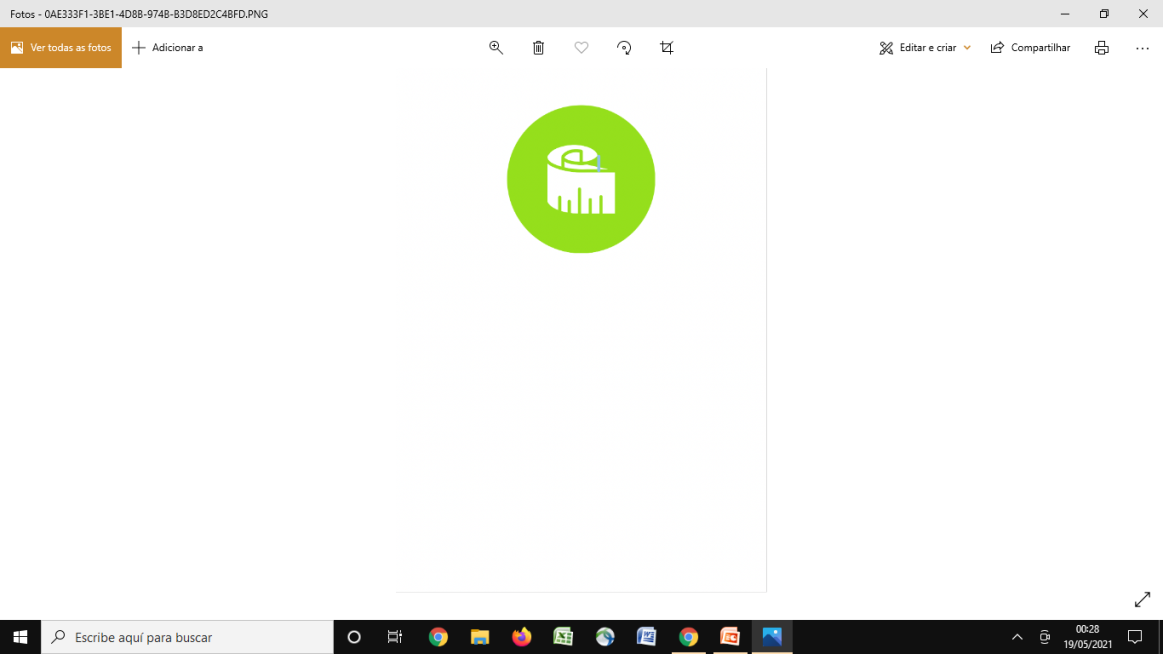 FIXANDO OS CONCEITOS GERAIS
Universidade de São Paulo
Faculdade de Saúde Pública
Vigilância Alimentar e Nutricional na Linha de Cuidado para Sobrepeso e Obesidade
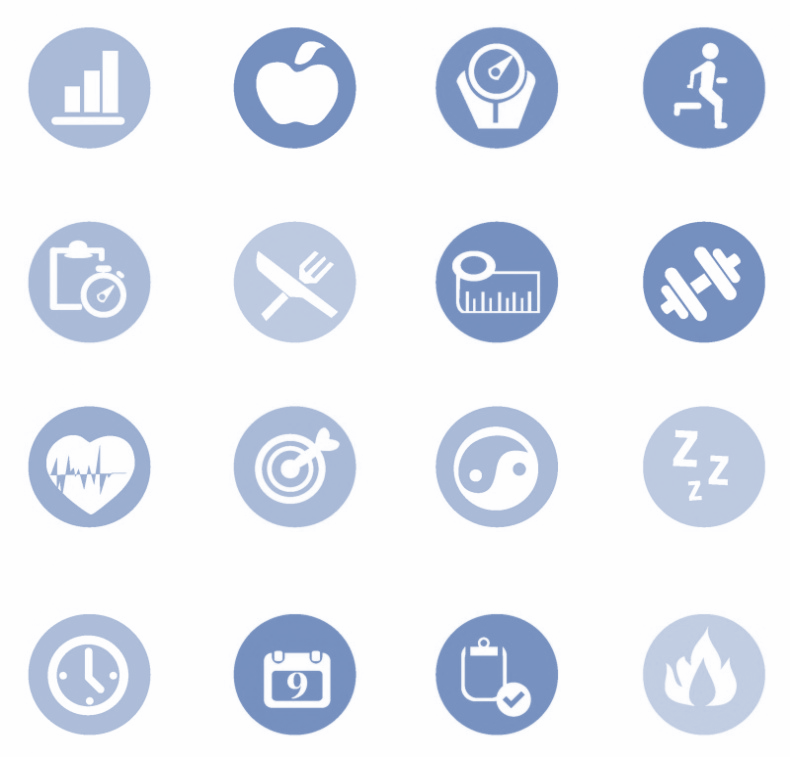 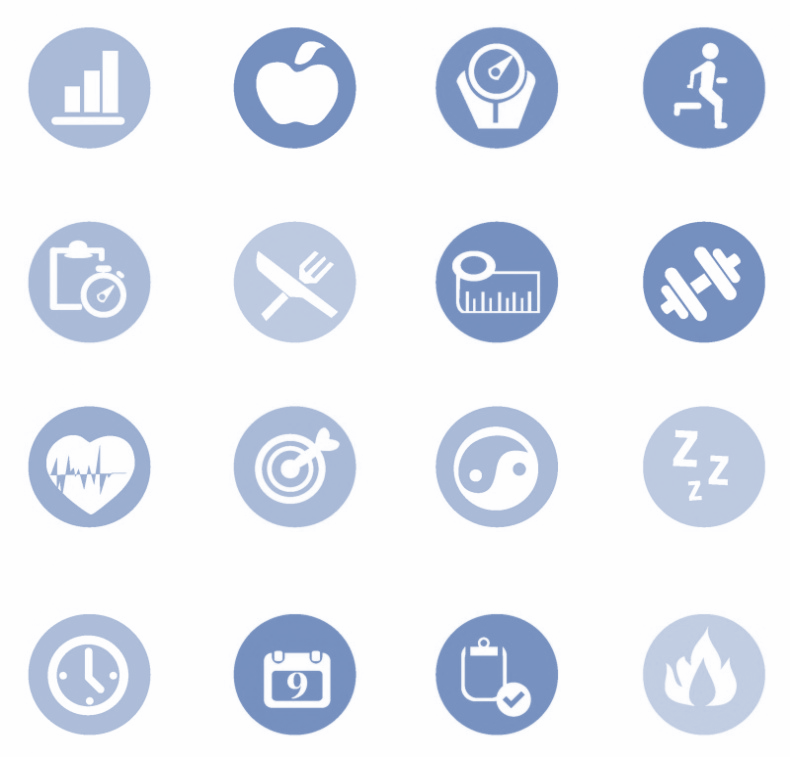 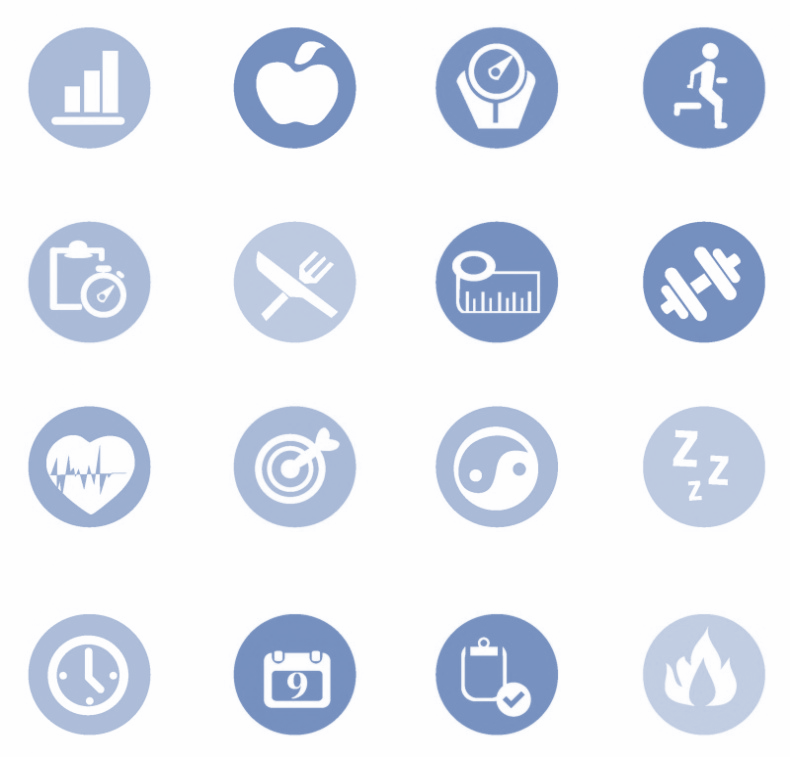 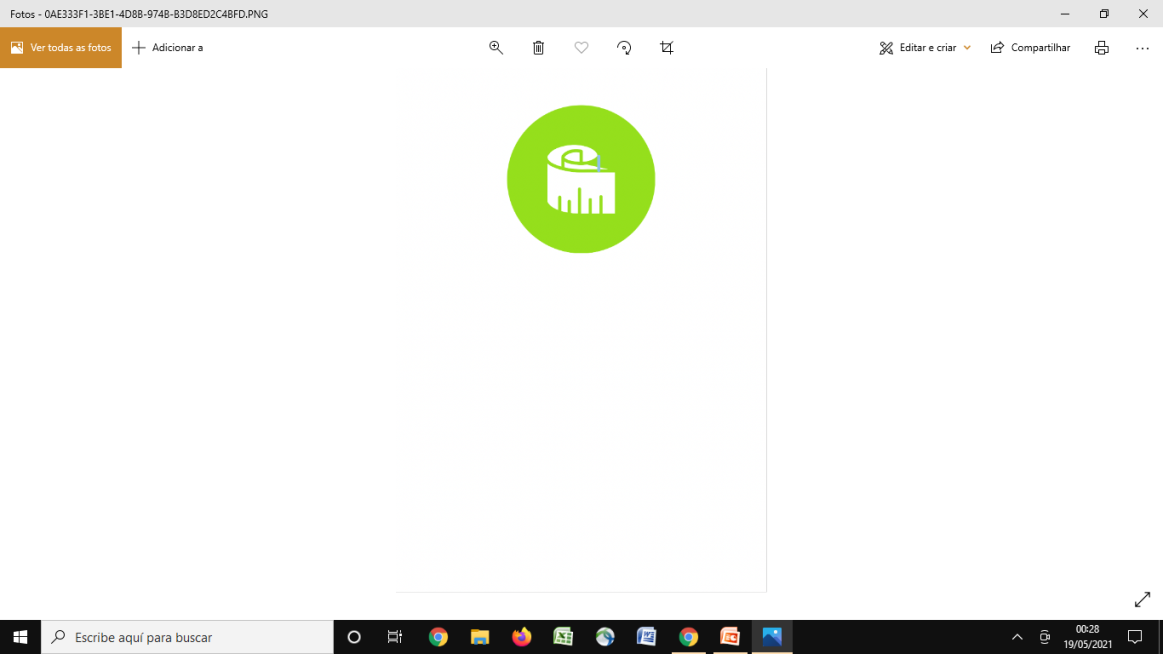 Perguntas
1 - A Vigilância Alimentar e Nutricional (VAN) é um componente da:

a)	Vigilância da Saúde Ambiental.
b)	Vigilância Sanitária de Alimentos.
c)	Vigilância em Saúde.
d)	Vigilância Epidemiológica.
Vigilância Alimentar e Nutricional na Linha de Cuidado para Sobrepeso e Obesidade
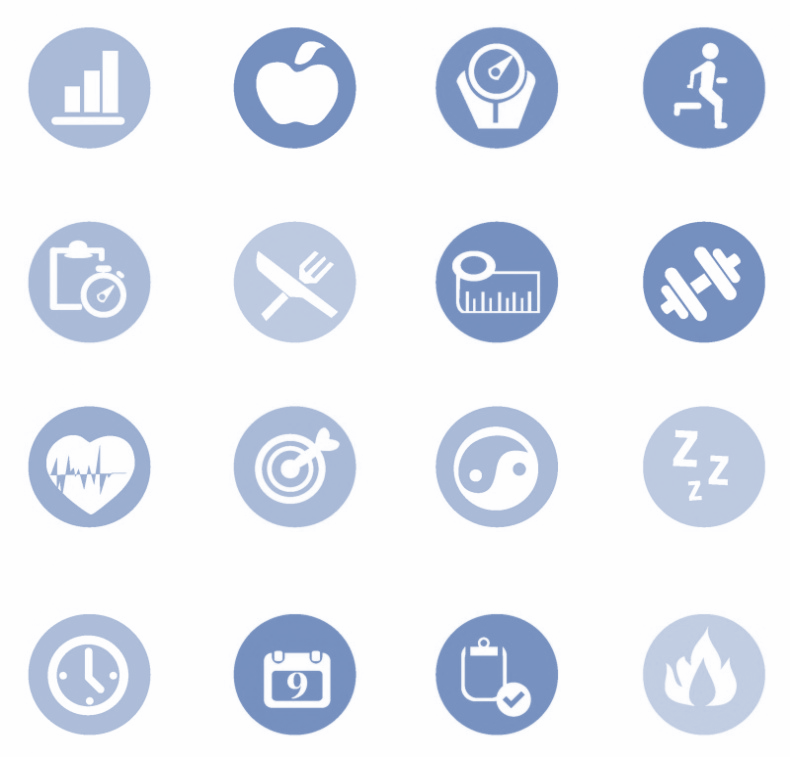 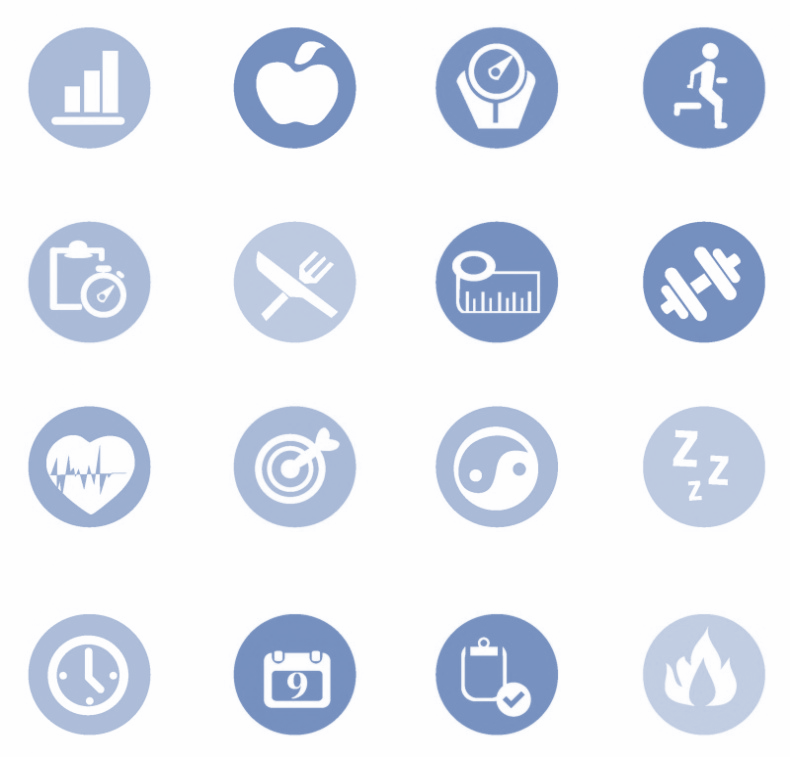 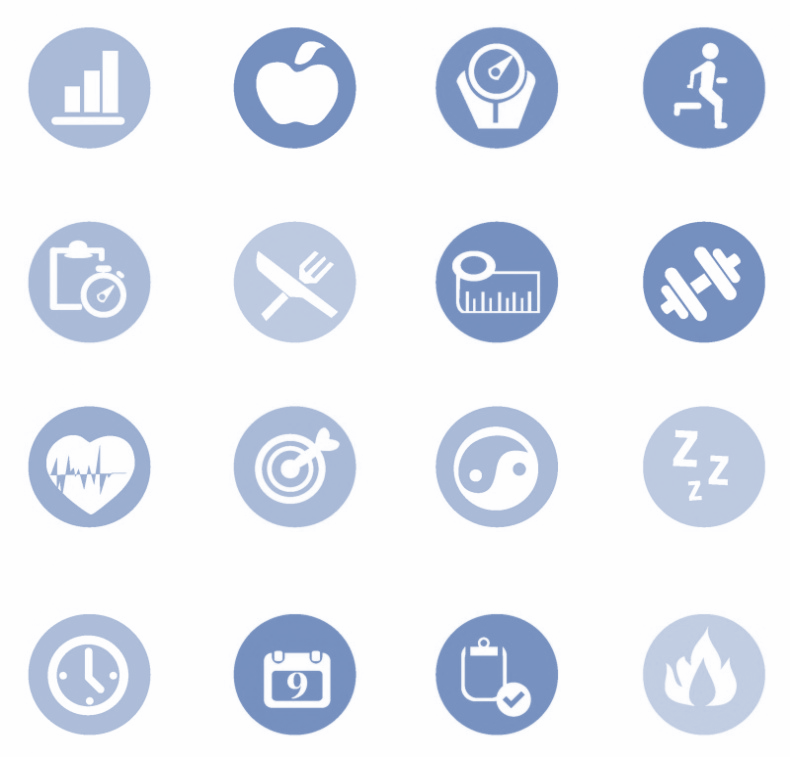 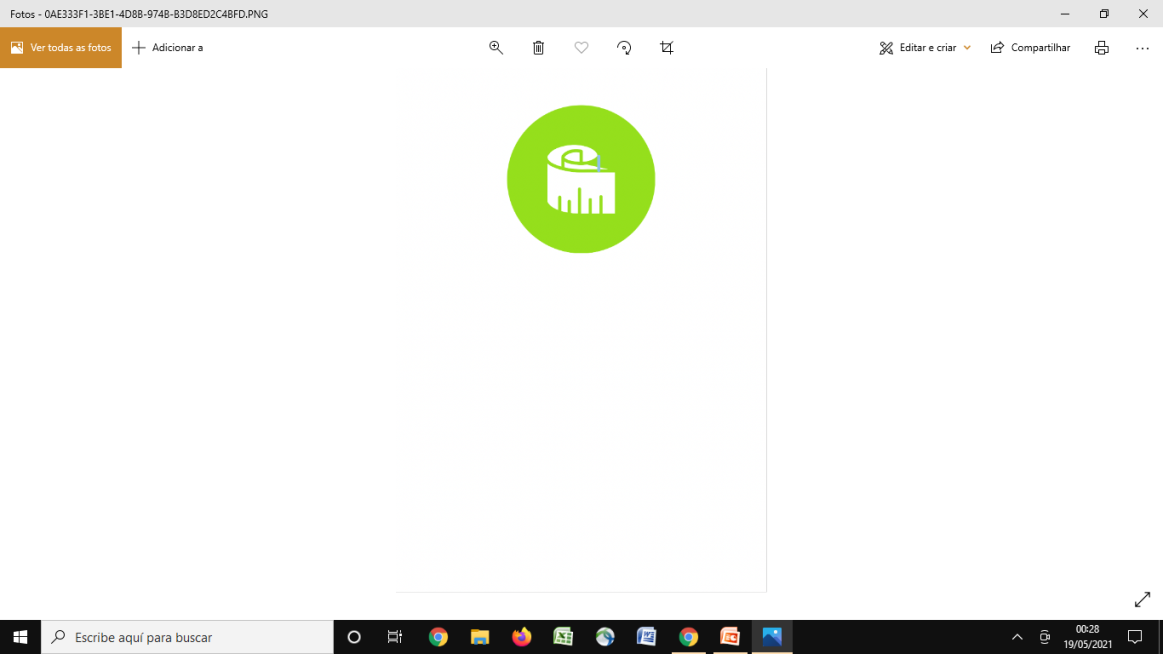 Perguntas
2 - Na Política Nacional de Alimentação e Nutrição (PNAN 2012), em sua 3ª diretriz, a VAN é definida como:

a)	conjunto de ações capaz de eliminar, diminuir, ou prevenir riscos à saúde e de intervir nos problemas sanitários.
b)	prática de comunicação e educação em saúde que estimula a consciência sanitária de consumidores e vendedores de alimentos.
c)  detecção e prevenção de doenças e agravos transmissíveis à saúde e seus fatores de risco.
d)	descrição contínua e predição de tendências das condições de alimentação e nutrição da população e seus fatores determinantes.
Vigilância Alimentar e Nutricional na Linha de Cuidado para Sobrepeso e Obesidade
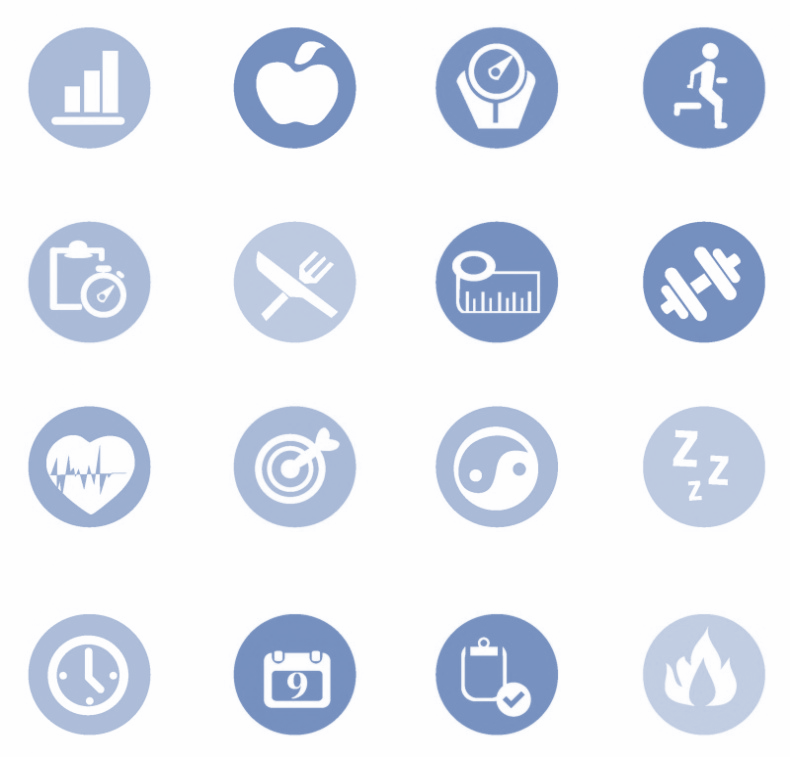 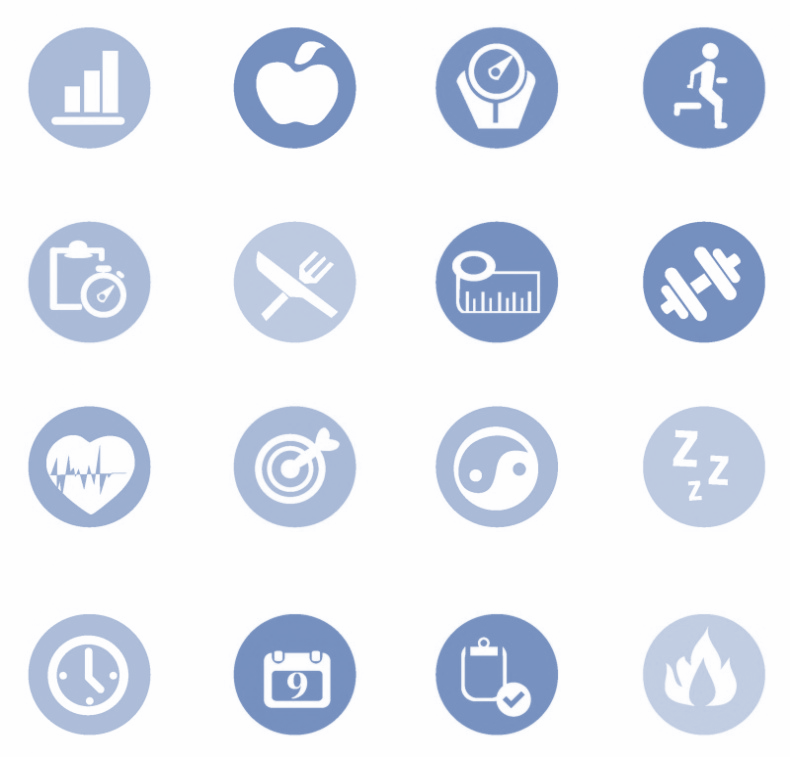 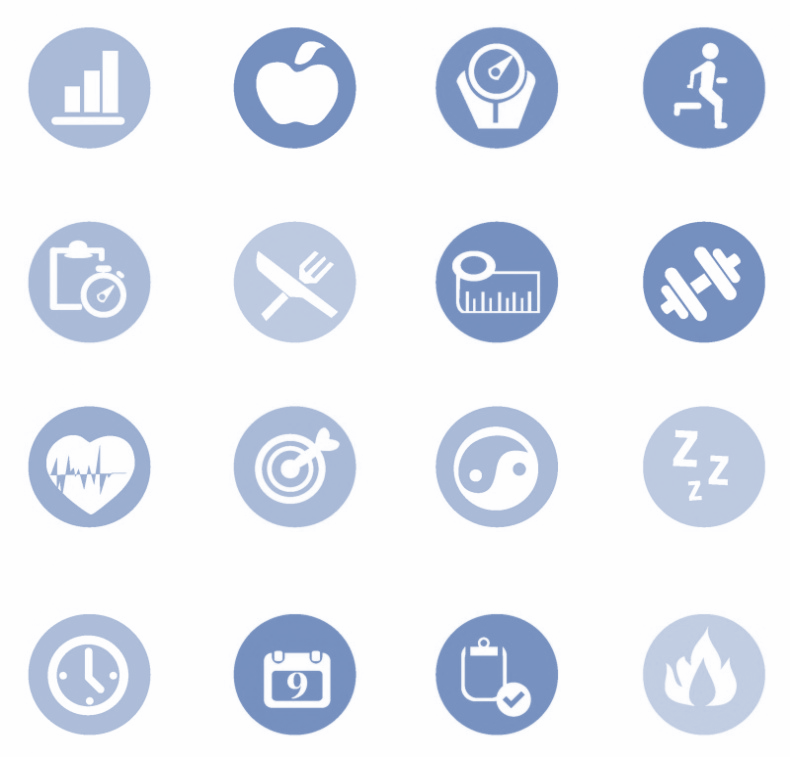 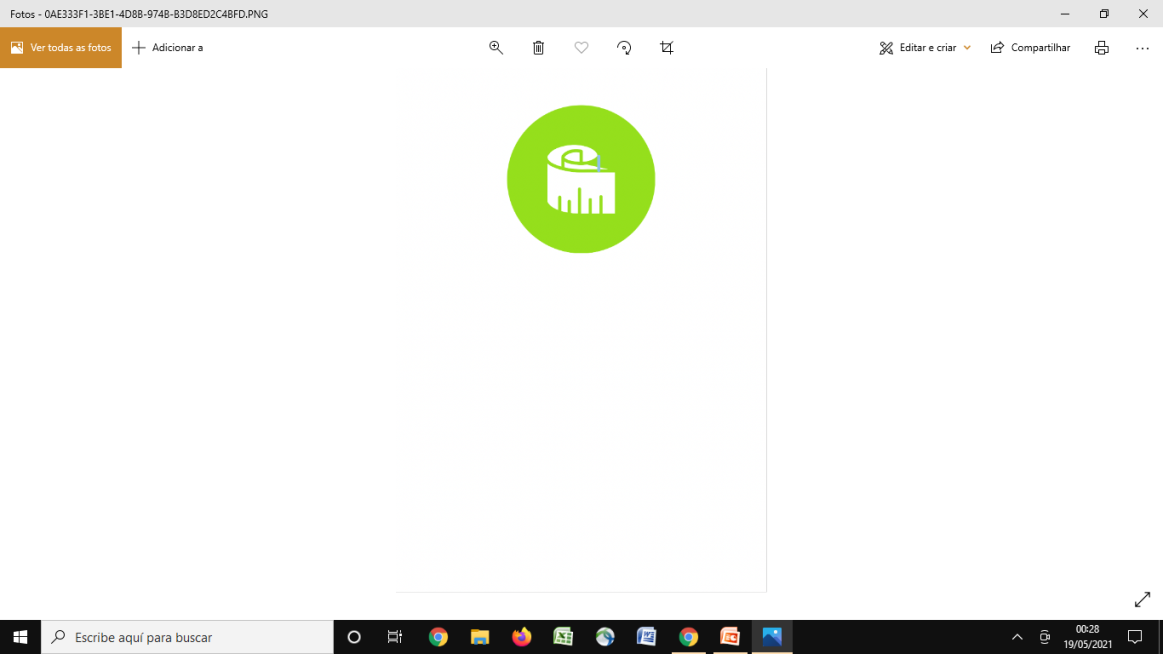 Perguntas
3 - A vigilância nos serviços de saúde, sistemas de informação em saúde, inquéritos populacionais, chamadas nutricionais e produção científica compõem as:

a)	fontes de informação da VAN.
b)	ferramentas assistenciais da VAN.  
c)	referências básicas da VAN.
d)	diretrizes programáticas da VAN.
Vigilância Alimentar e Nutricional na Linha de Cuidado para Sobrepeso e Obesidade
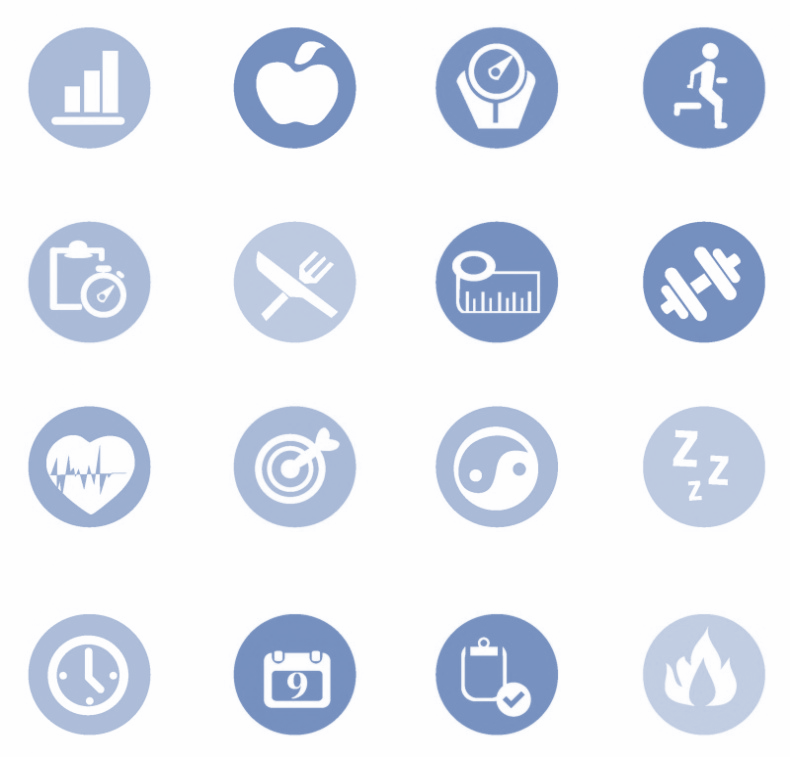 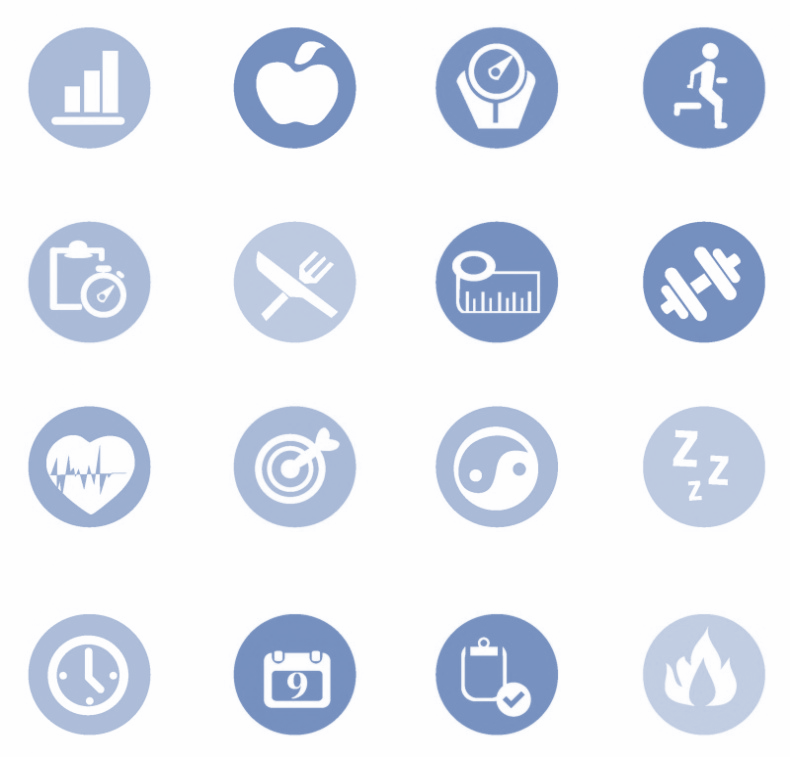 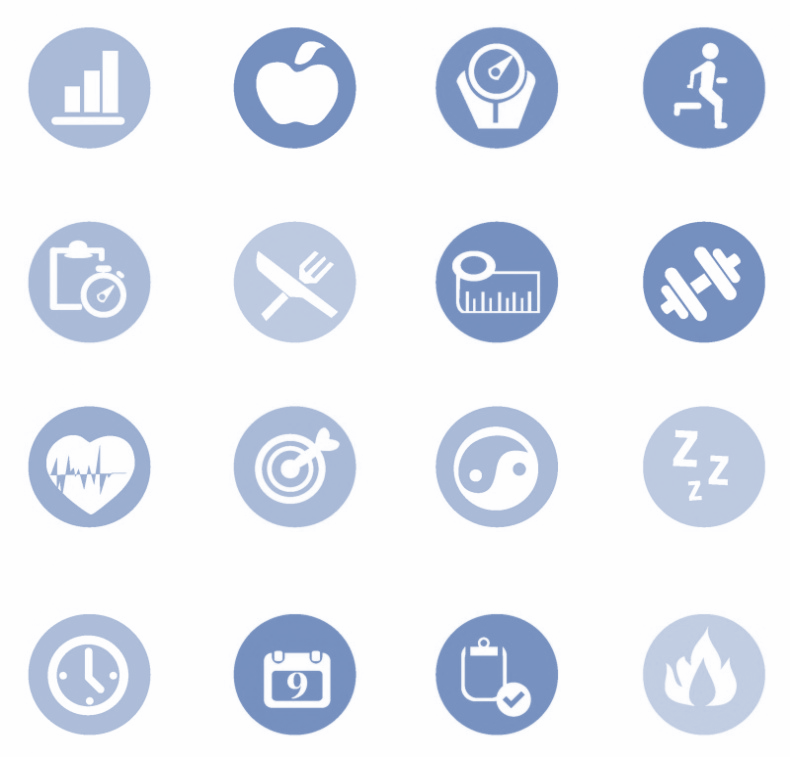 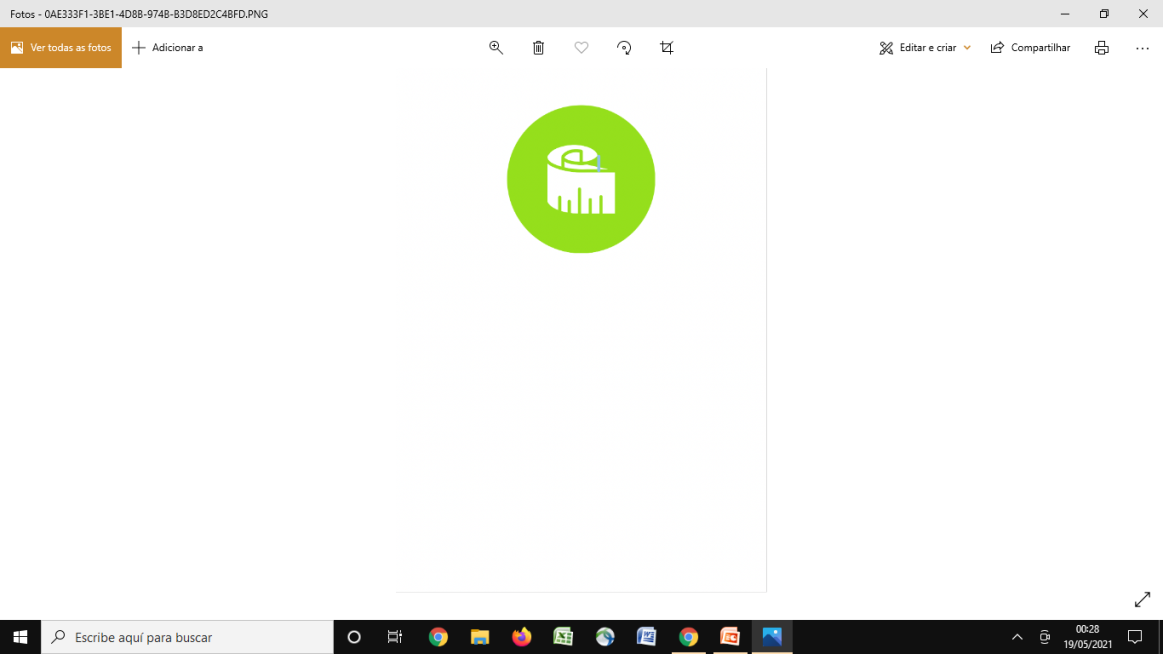 Perguntas
4 - Quais são as quatro etapas do ciclo de gestão e produção do cuidado?

a)	coleta de dados e produção de informações; análise e decisão; ação; avaliação
b)	formação da agenda; análise e decisão; comercialização; avaliação
c)	coleta de dados e produção de informações; análise e decisão; formulação de política; avaliação.
d)	coleta de dados e produção de informações; reformulação de política; avaliação e ajuste
Vigilância Alimentar e Nutricional na Linha de Cuidado para Sobrepeso e Obesidade
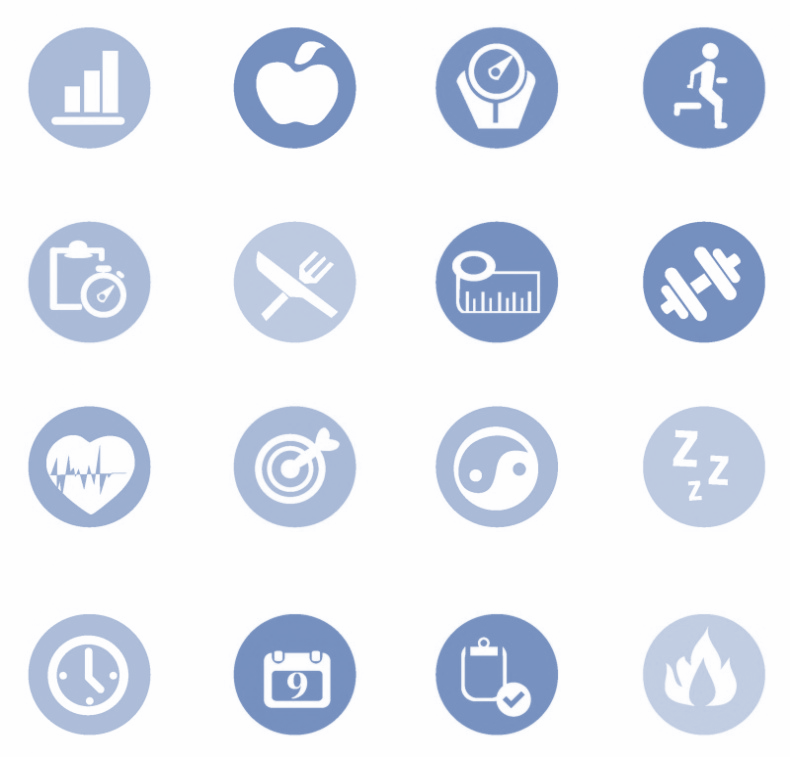 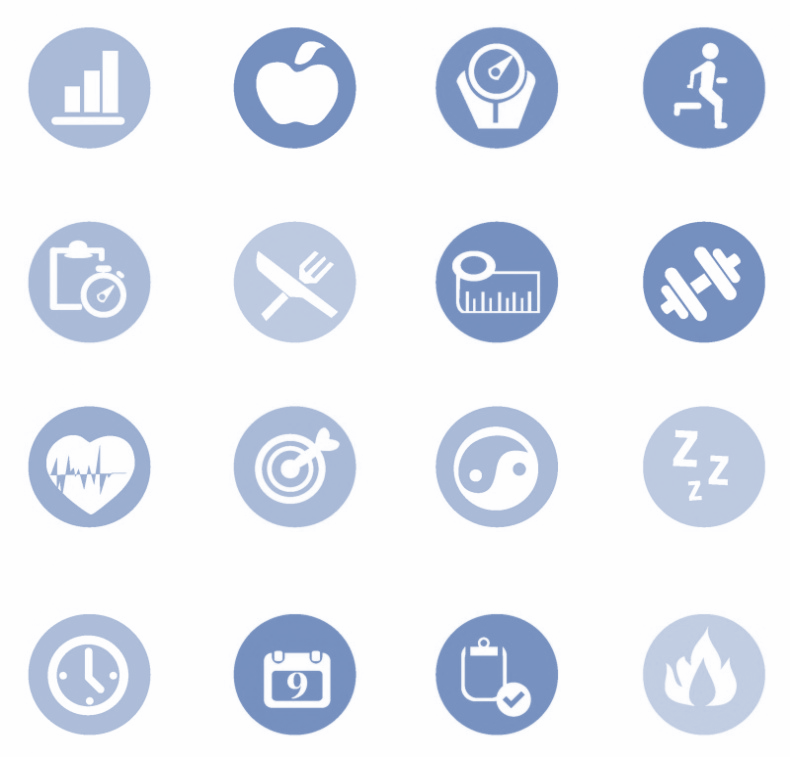 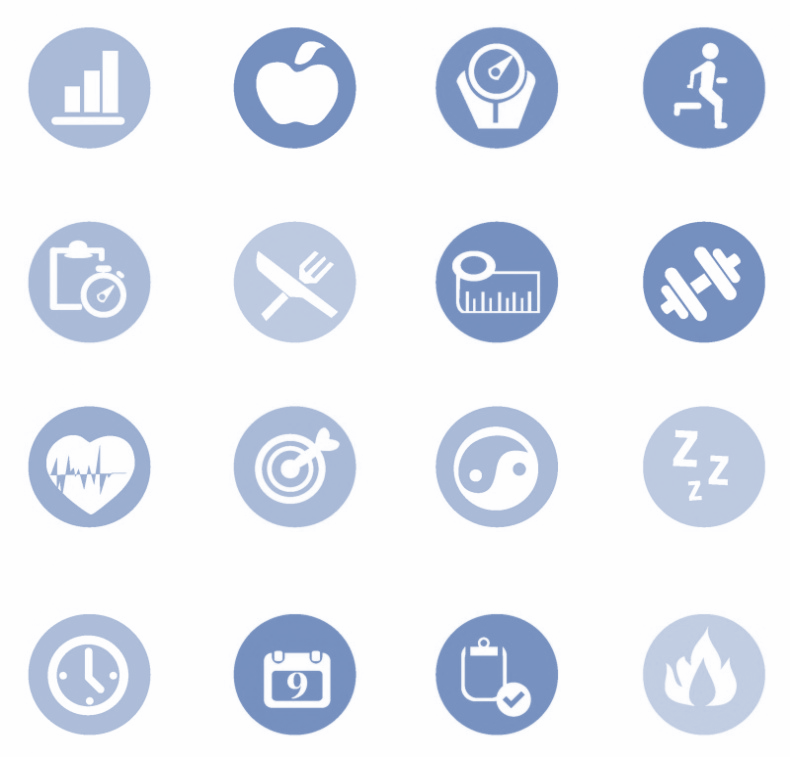 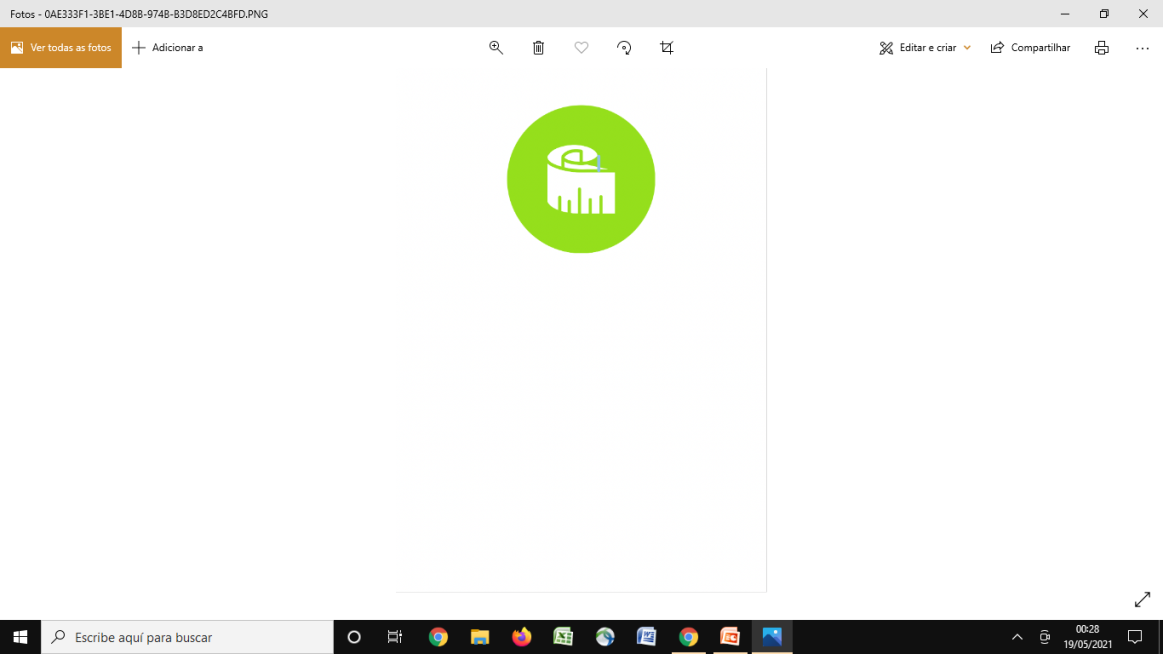 Perguntas
5 - Na etapa de “coleta de dados e produção de informações”, espera-se: 

a)	identificação das necessidades e prioridades em saúde em um território.
b)  a realização de avaliação antropométrica e de consumo alimentar de indivíduos.
c)	elaboração e implementação de intervenções apropriadas para as prioridades em saúde.
d)	verificação da implementação adequada das atividades inicialmente planejadas.
Vigilância Alimentar e Nutricional na Linha de Cuidado para Sobrepeso e Obesidade
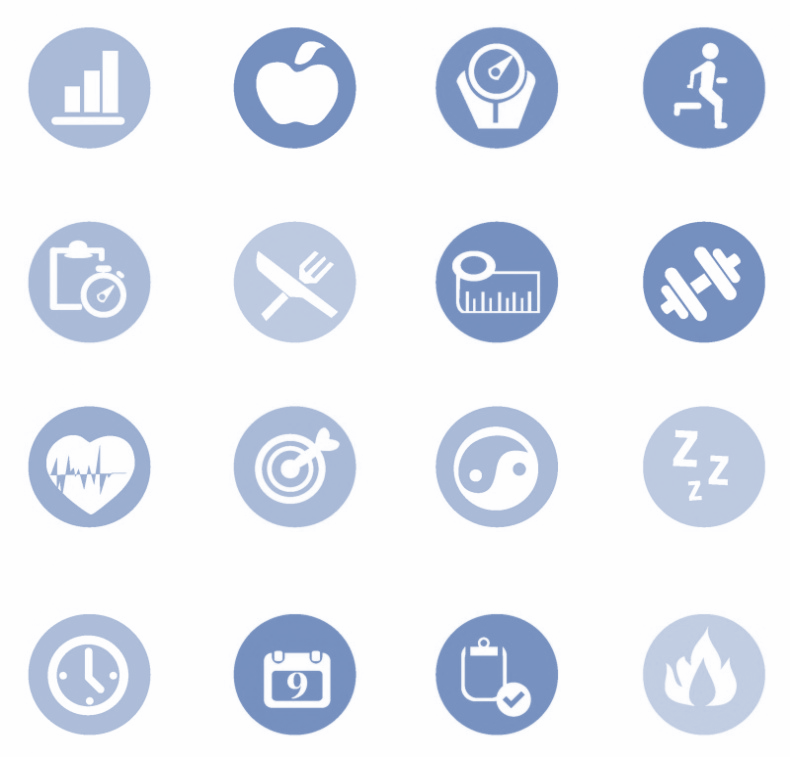 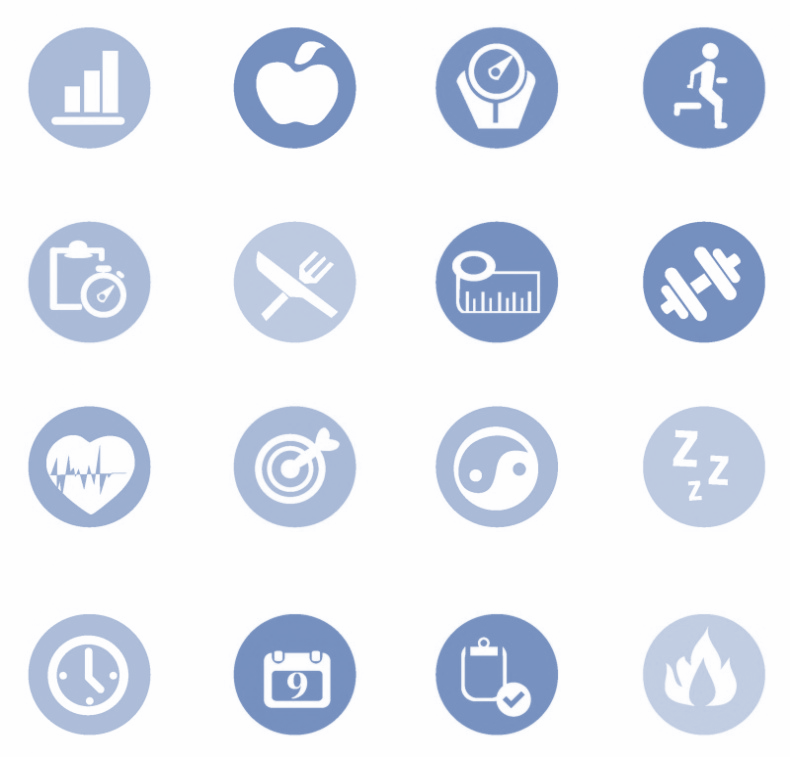 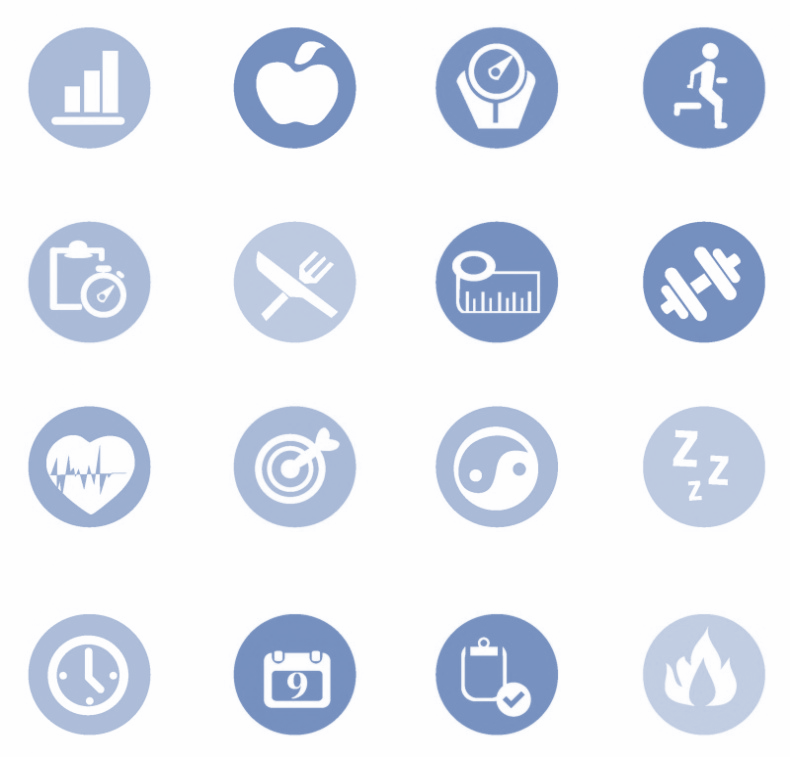 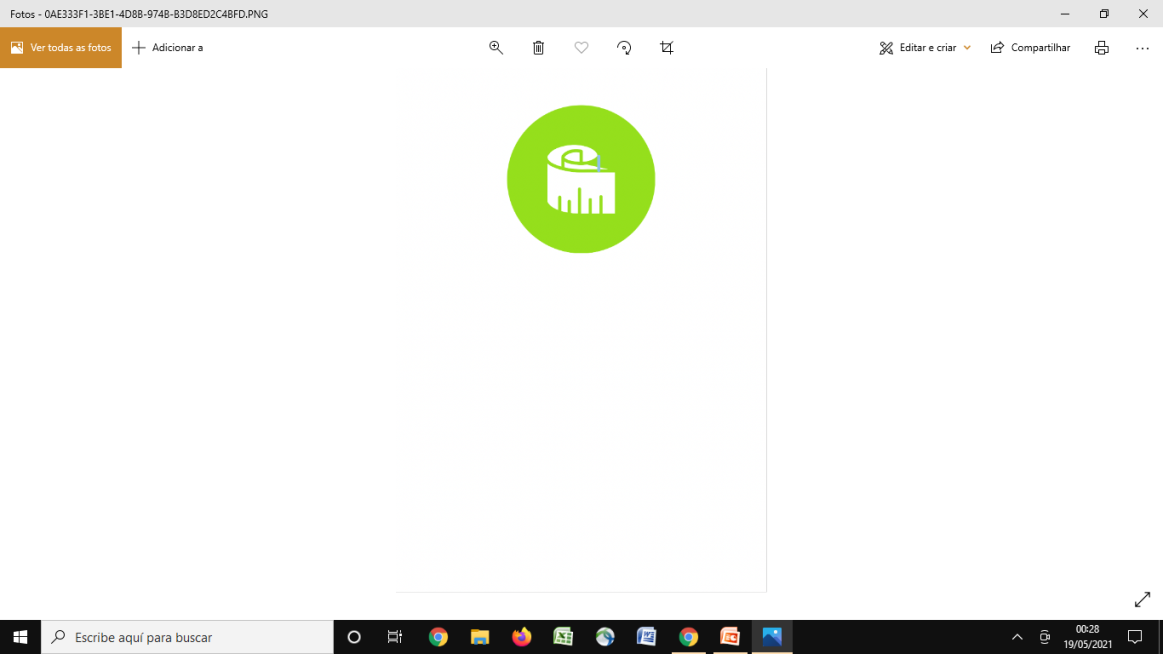 Perguntas
6 - Dentre os equipamentos recomendados para avaliação antropométrica na VAN, podemos mencionar:

a)	balança, adipômetro e fita métrica.
b)	antropômetro, bioimpedância e fita métrica.
c)	balança, antropômetro e fita métrica.
d)	balança, antropômetro e adipômetro.
Vigilância Alimentar e Nutricional na Linha de Cuidado para Sobrepeso e Obesidade
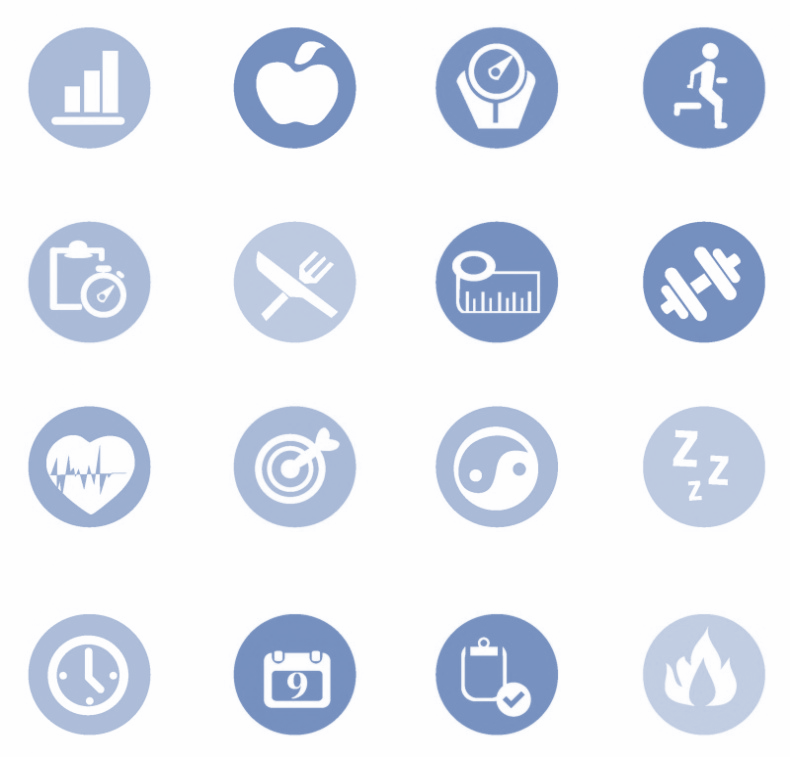 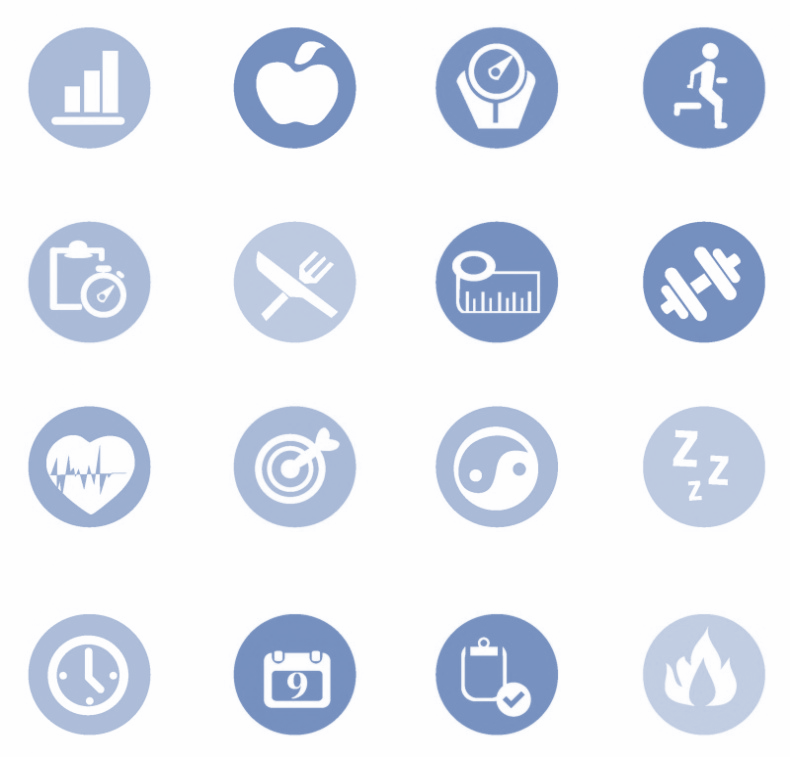 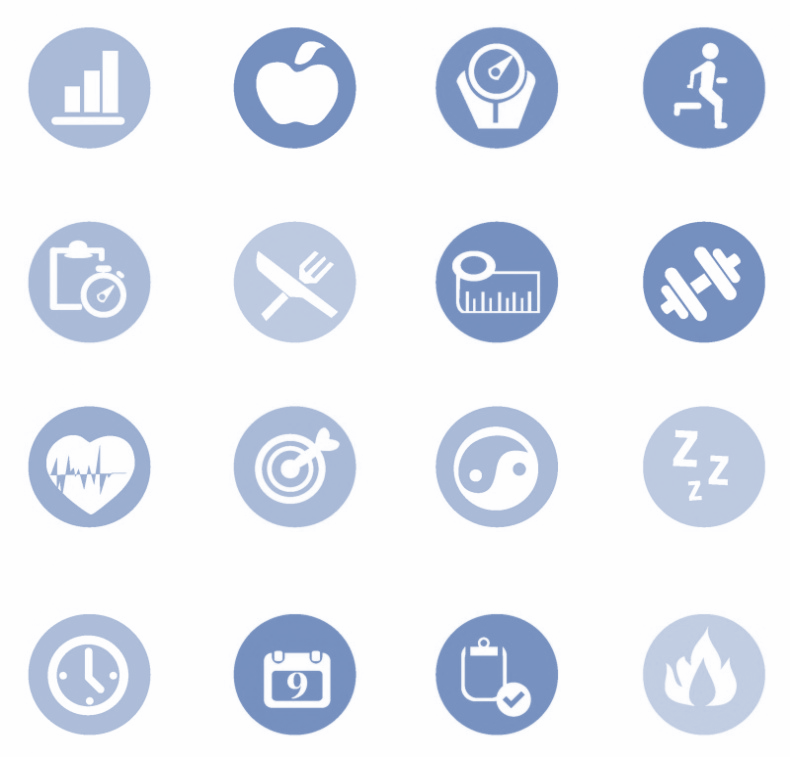 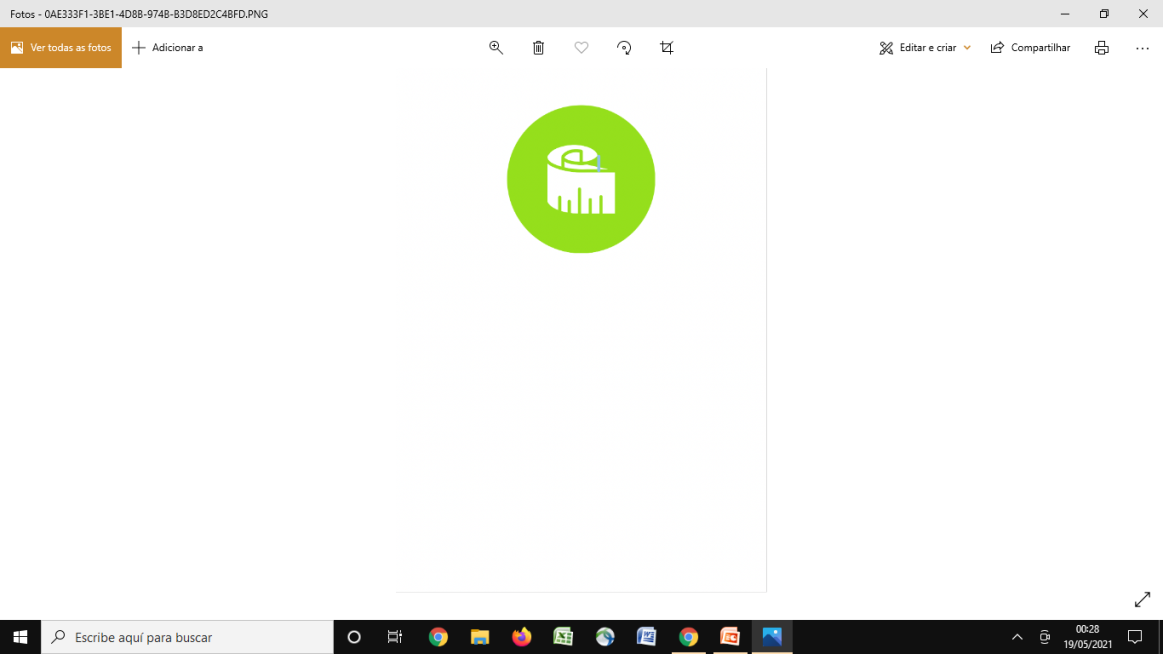 Perguntas
7 - A etapa de “análise e decisão” tem o propósito de: 

a)	identificar as necessidades e prioridades em saúde no território.
b)	elaboração e implementação de intervenções apropriadas para cada problema. 
c)	verificação da implementação adequada das atividades inicialmente planejadas.
d)	criação de normas higiênico-sanitárias para o funcionamento do serviço de saúde.
Vigilância Alimentar e Nutricional na Linha de Cuidado para Sobrepeso e Obesidade
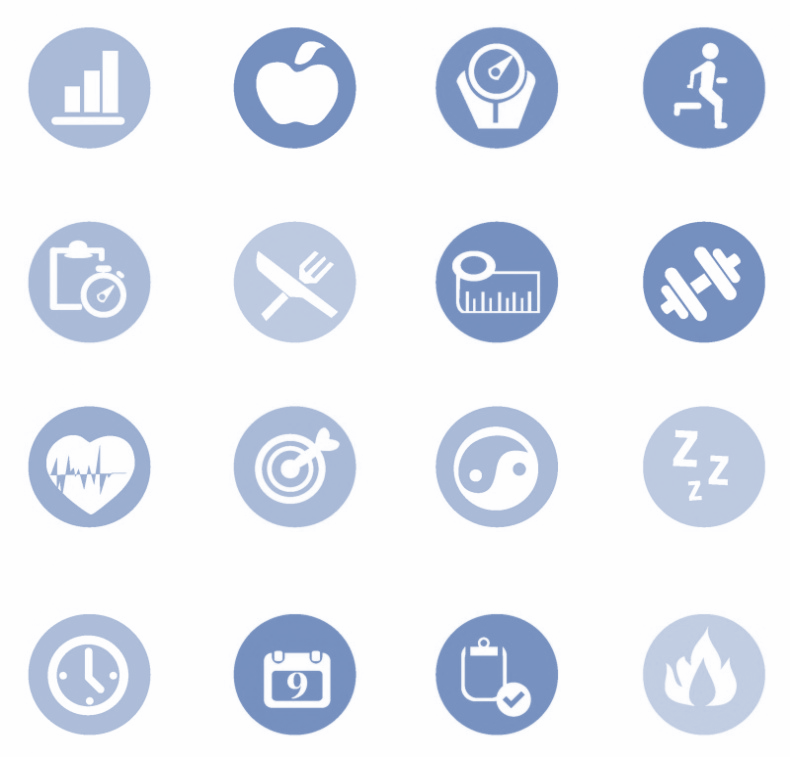 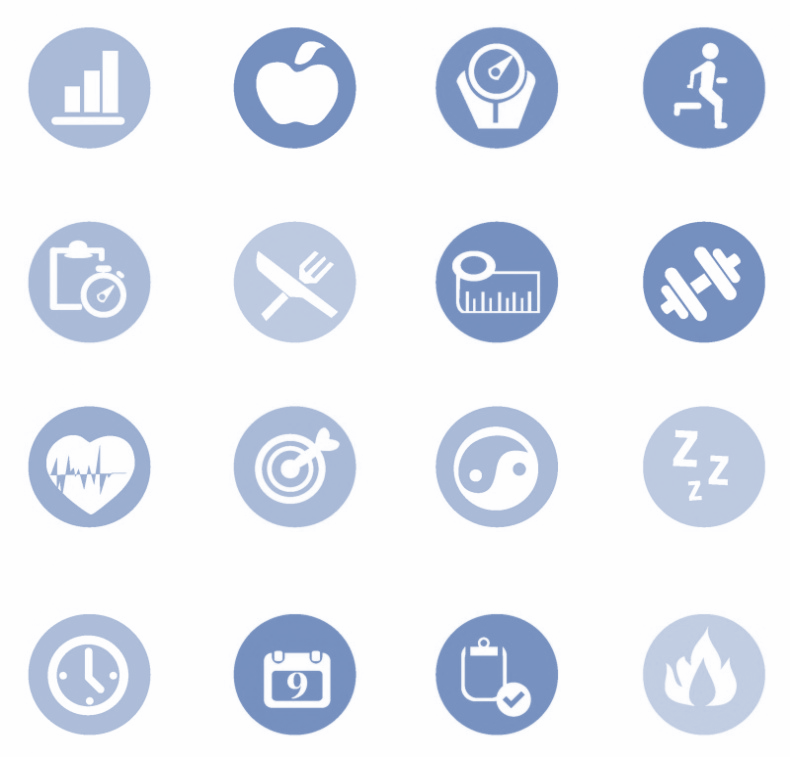 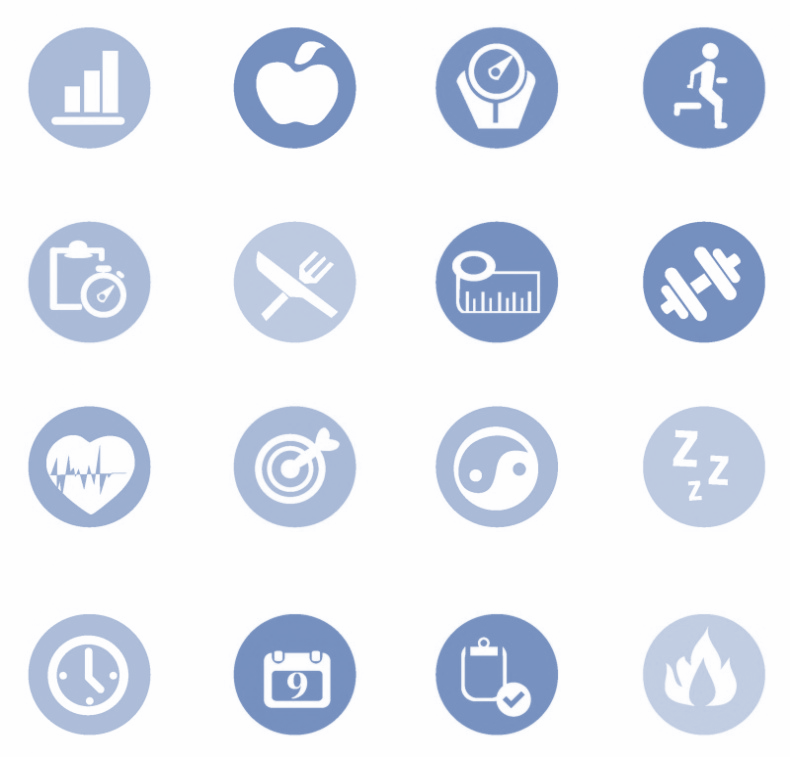 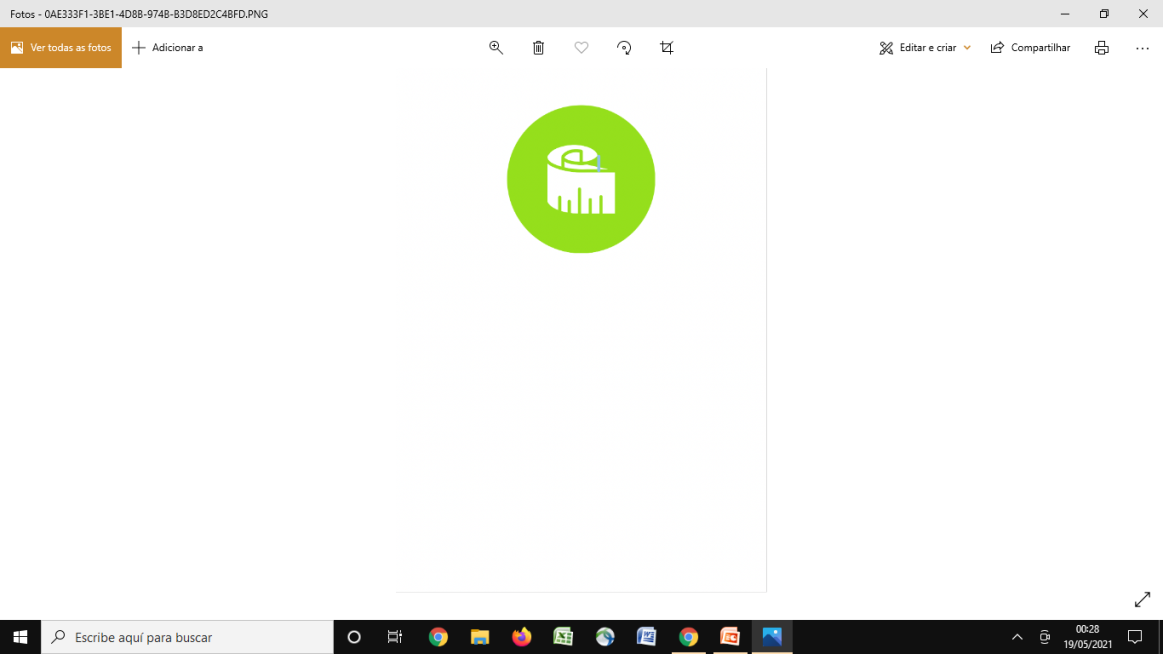 Perguntas
8 - Na etapa “ação”, ocorre: 

a)	verificação da implementação adequada das atividades inicialmente planejadas.
b)  a implementação de intervenções apropriadas. 	
c)	criação de normas higiênico-sanitárias para o funcionamento do serviço de saúde. 
d)	a realização das avaliações antropométricas e de consumo alimentar de indivíduos.
Vigilância Alimentar e Nutricional na Linha de Cuidado para Sobrepeso e Obesidade
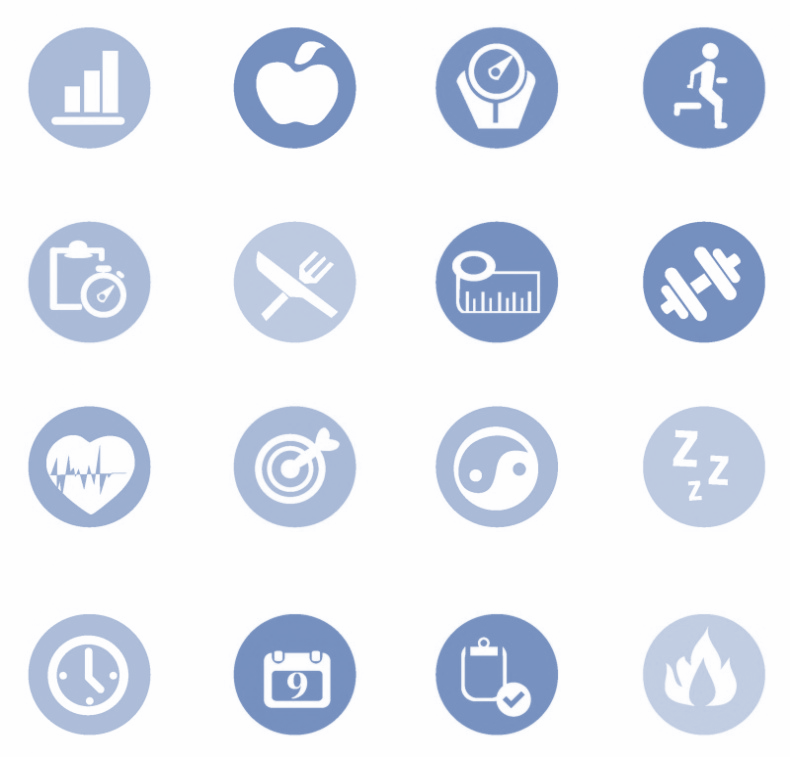 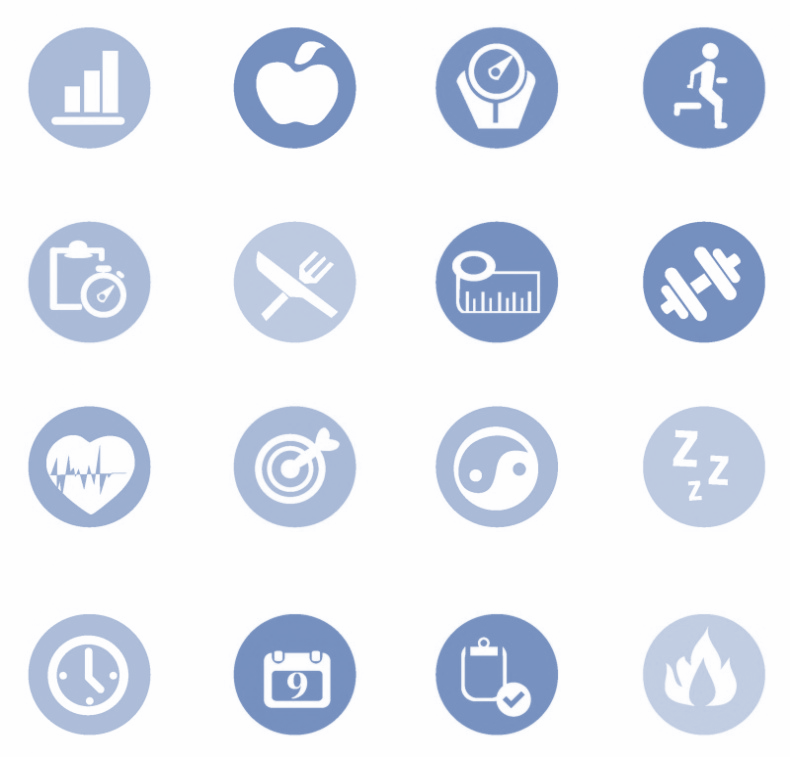 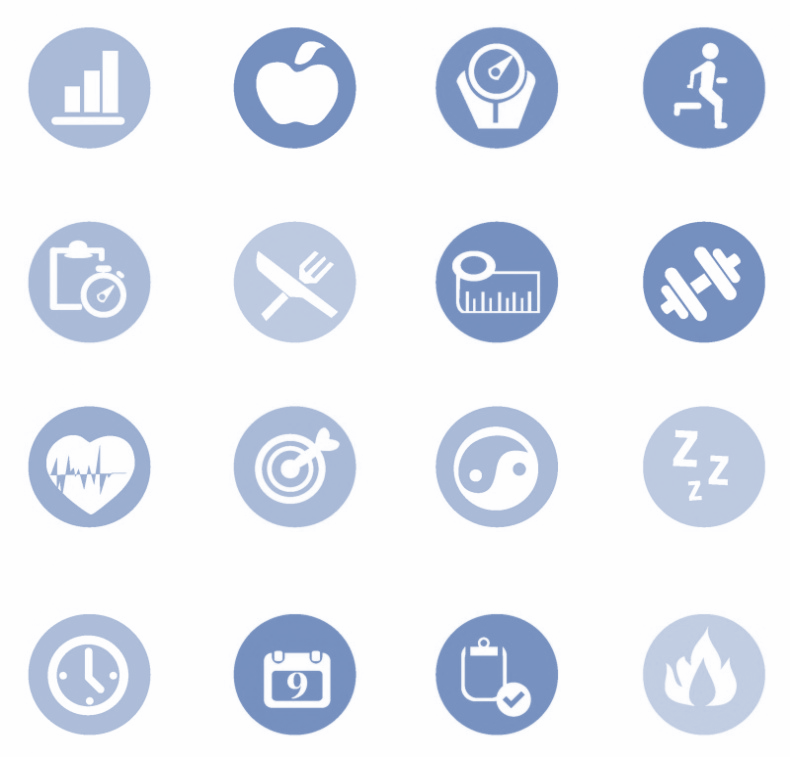 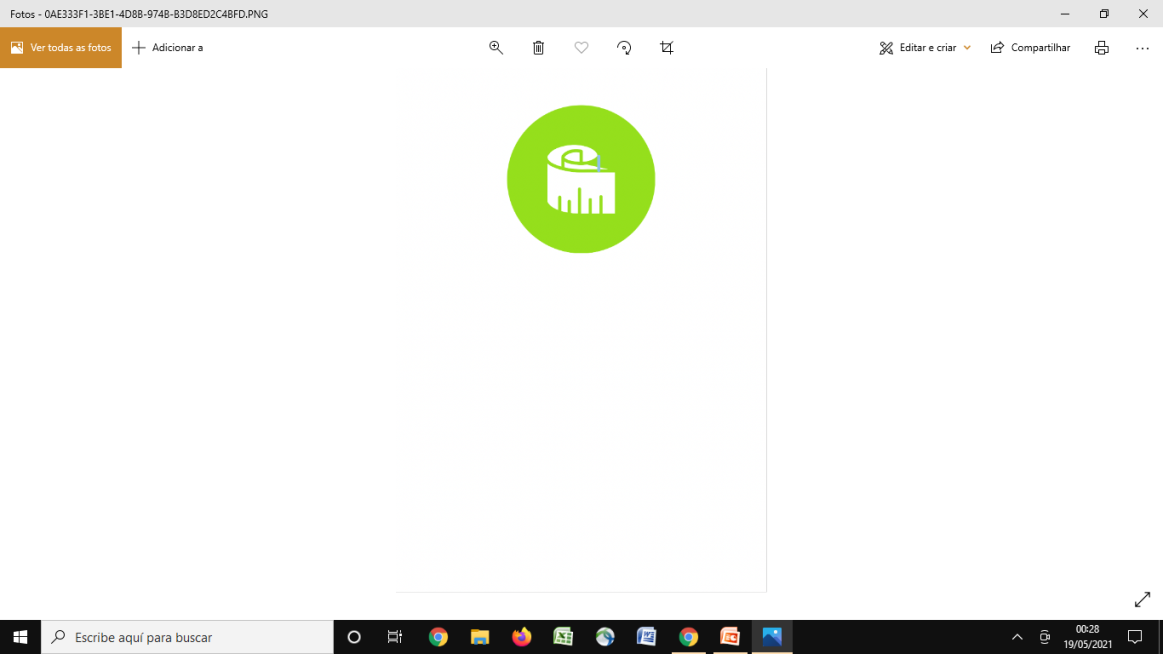 Perguntas
9 - Na etapa “avaliação” dos resultados e impactos, 

a)	verifica a implementação adequada das atividades inicialmente planejadas.
b)	fornecimento de suplementos vitamínicos para recuperação do estado nutricional dos indivíduos.
c)	identificação das necessidades e prioridades em saúde em um território.
d)	elaboração e implementação de intervenções apropriadas para as prioridades em saúde.
Vigilância Alimentar e Nutricional na Linha de Cuidado para Sobrepeso e Obesidade
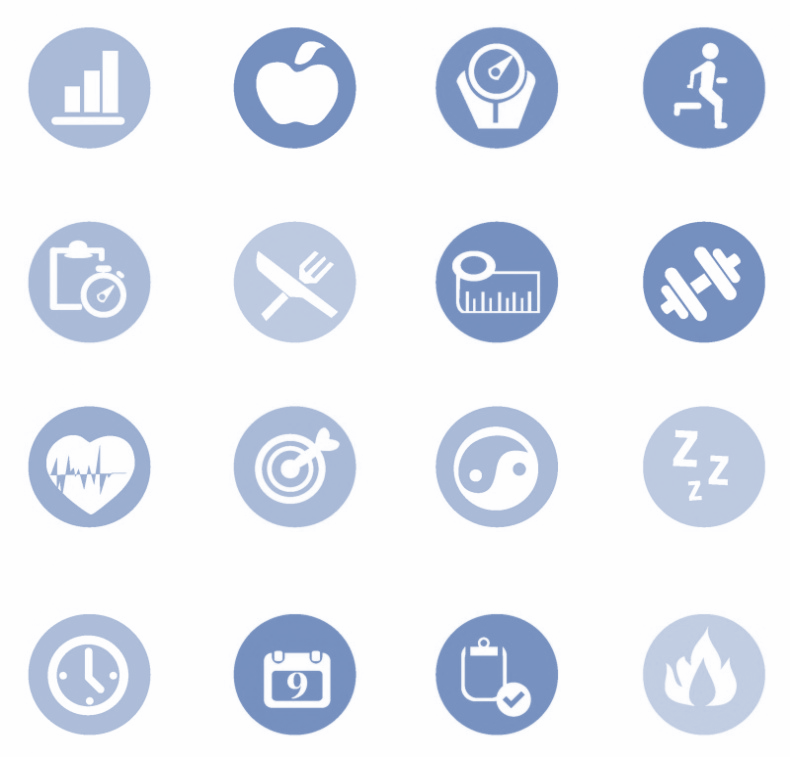 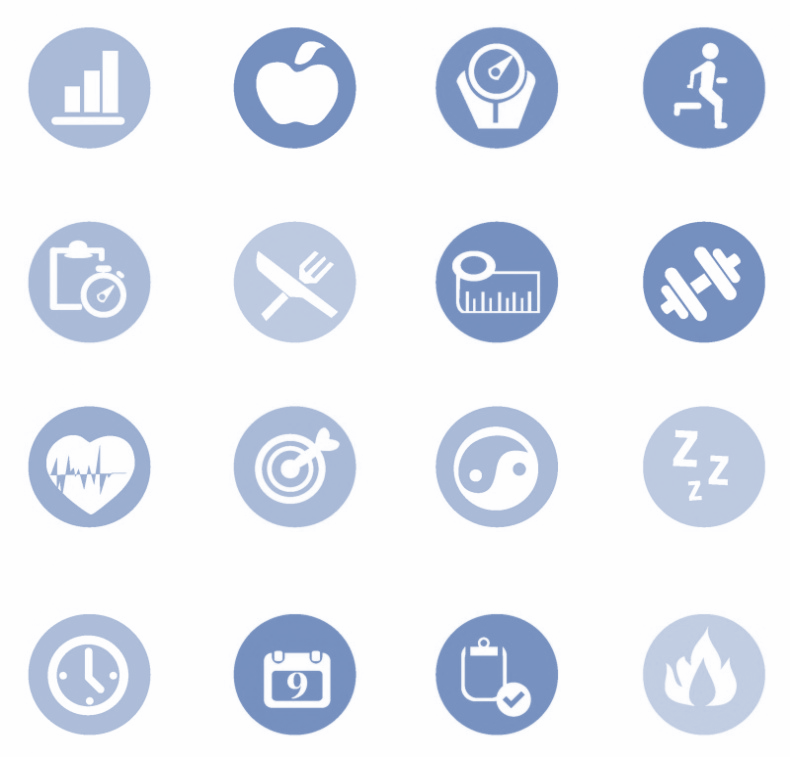 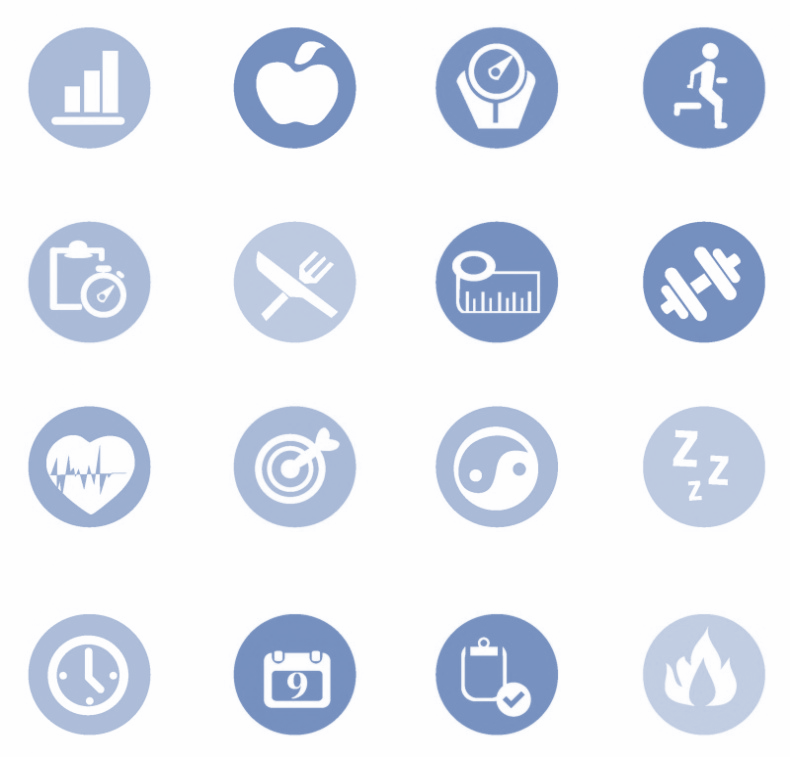 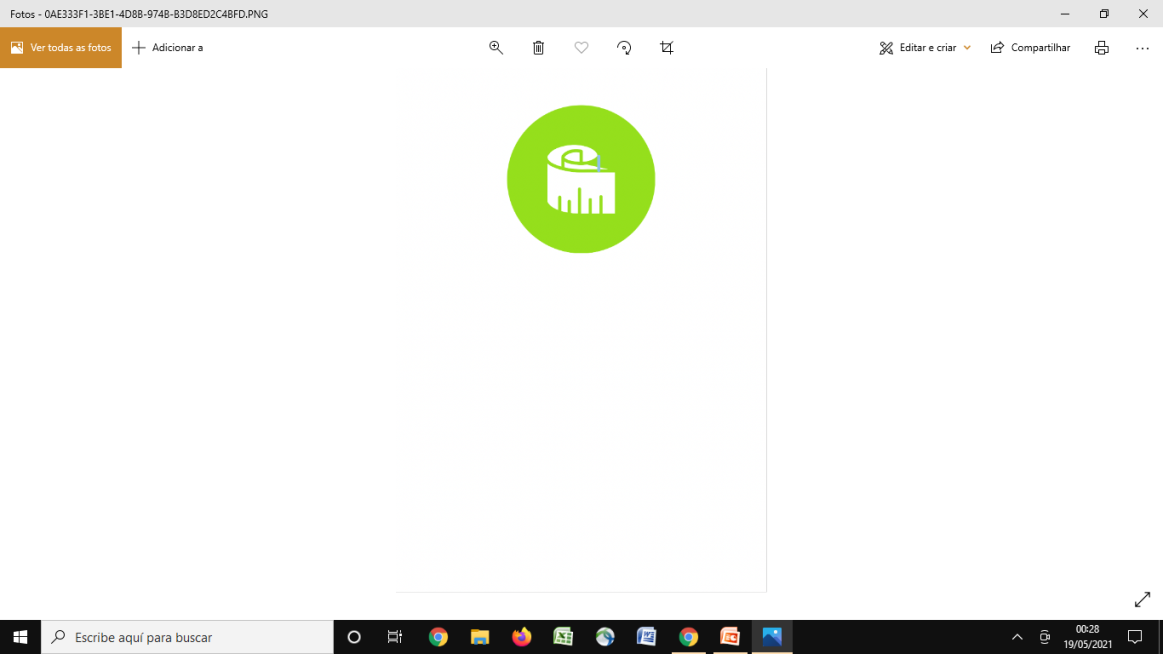 Perguntas
10 - Para o enfrentamento do sobrepeso e da obesidade no território são necessárias ações:

a) no âmbito individual, em uma consulta na UBS ou em um grupo terapêutico. 
b) no âmbito familiar, em uma consulta compartilhada na UBS ou atendimento  domiciliar. 
c) no âmbito coletivo, com a implementação de um plano intersetorial.
d) no âmbito coletivo, com a integração de outros atores e equipamentos públicos.
Vigilância Alimentar e Nutricional na Linha de Cuidado para Sobrepeso e Obesidade
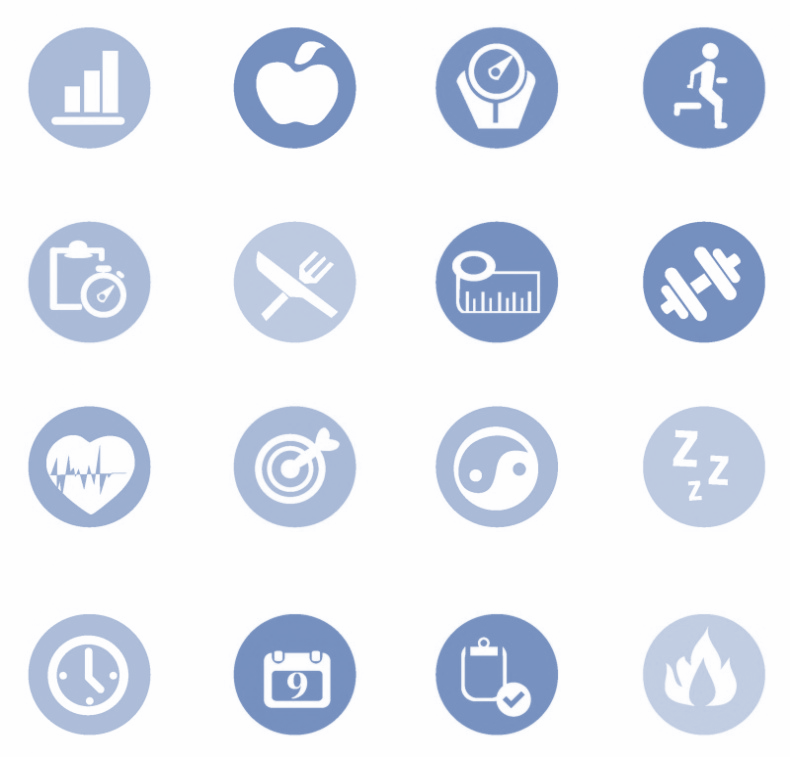 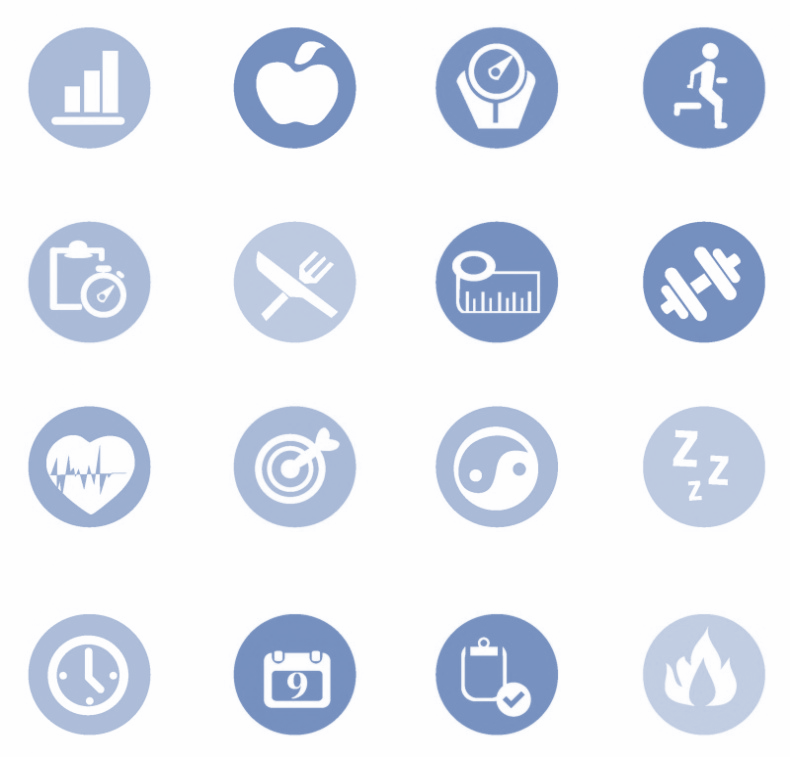 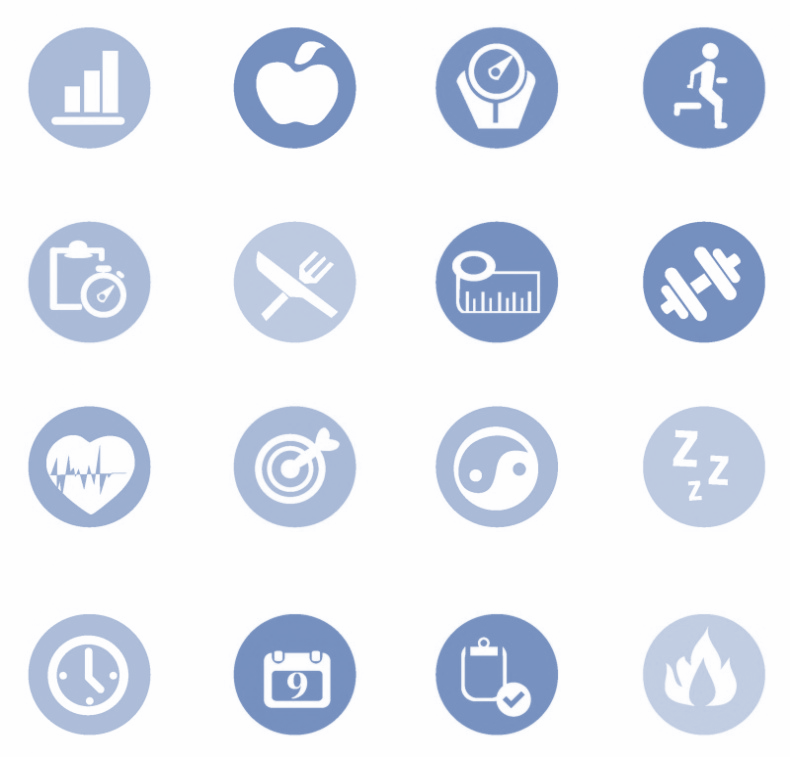 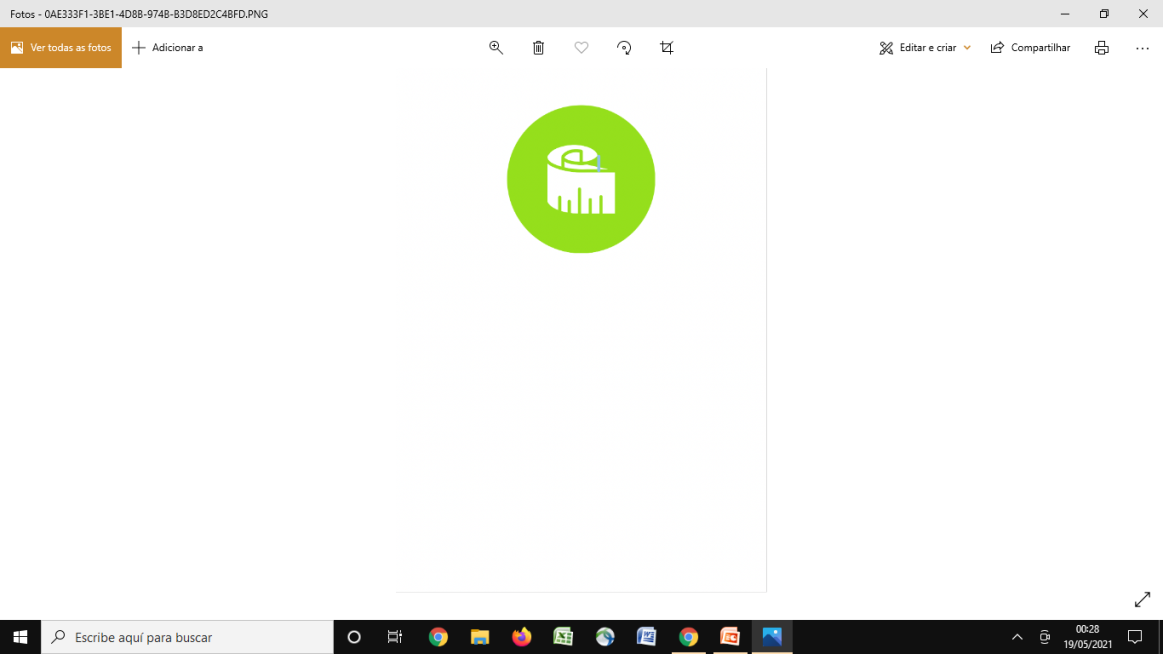 Gabarito - fixando conhecimentos
1 - c) Vigilância em Saúde.

2 - d) descrição contínua e predição de tendências das condições de alimentação e nutrição da população e seus fatores determinantes.

3 - a) fontes de informação da VAN.

4 - a) coleta de dados e produção de informações; análise e decisão; ação; avaliação.

5 - b) a realização de avaliação antropométrica e de consumo alimentar de indivíduos.
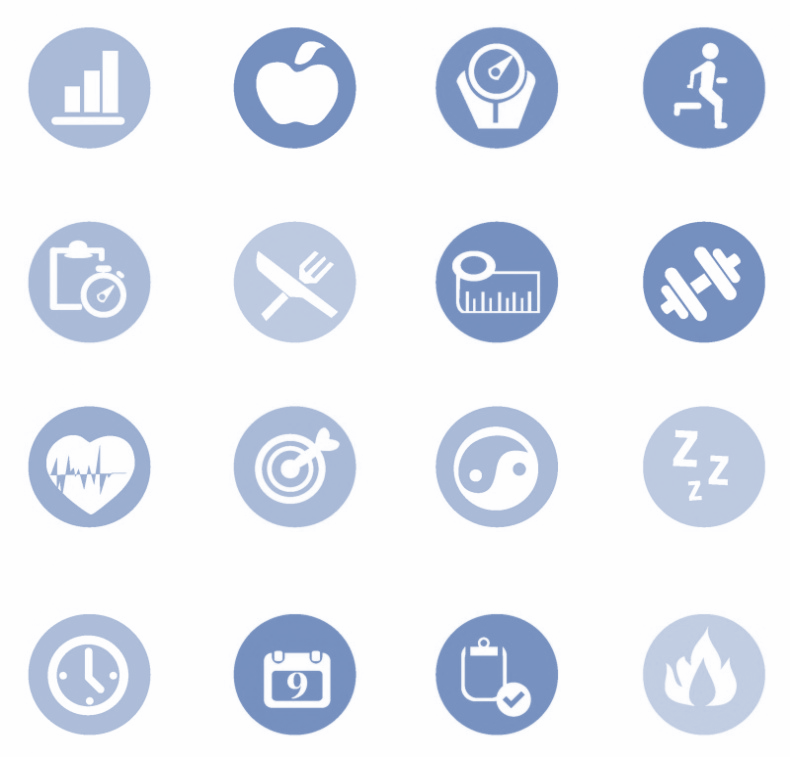 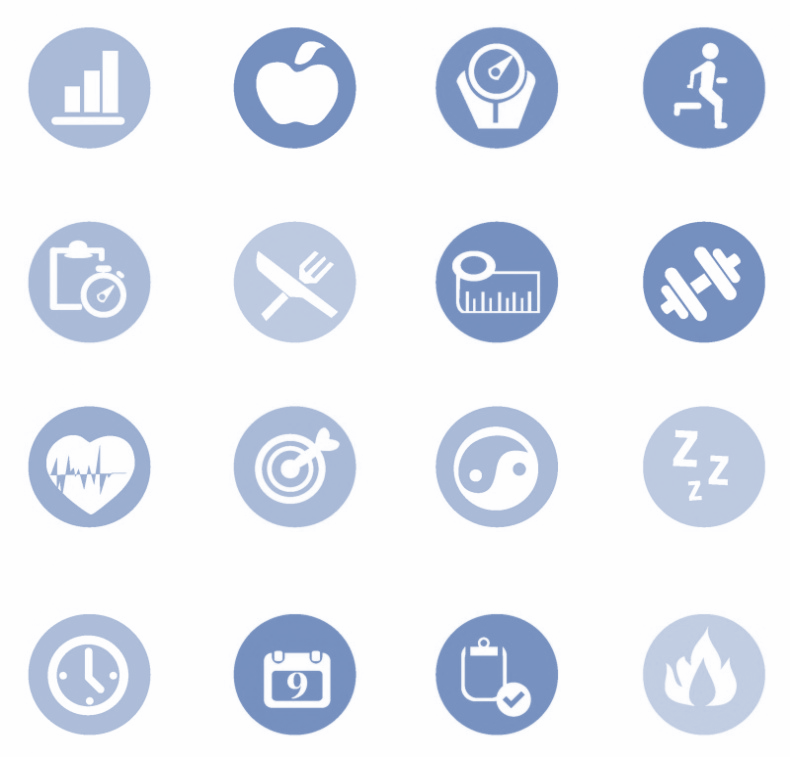 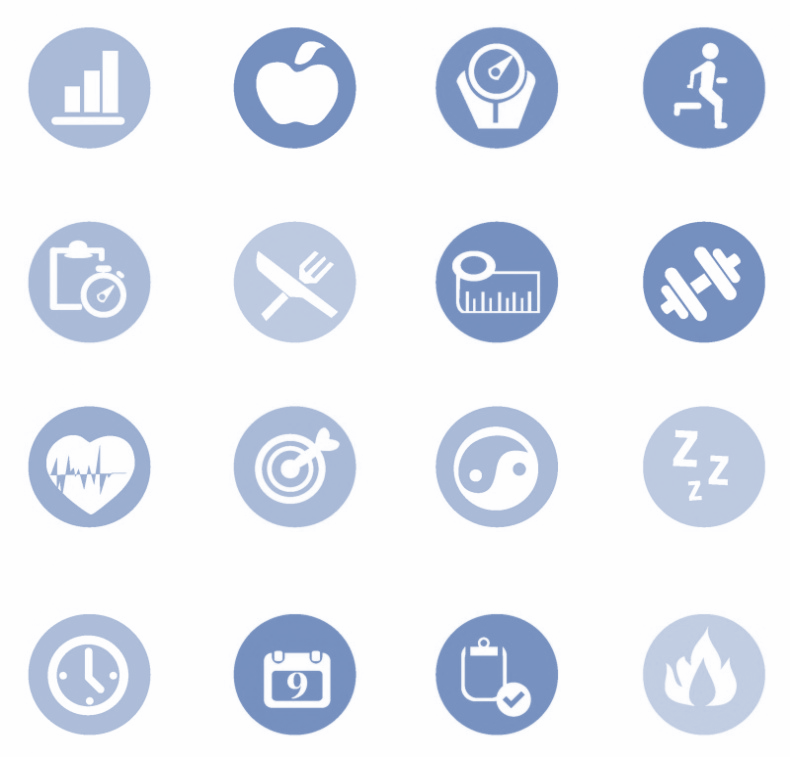 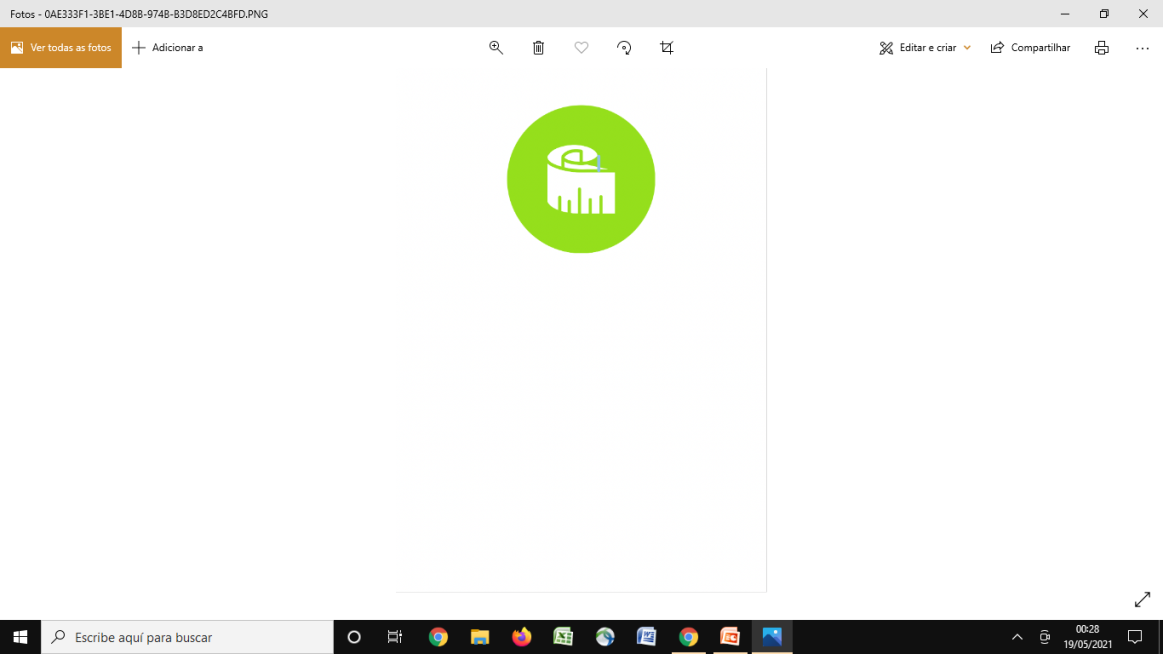 Gabarito - fixando conhecimentos

6 - c) balança, antropômetro e fita métrica.

7 - a) identificar as necessidades e prioridades em saúde no território.

8 - b) a implementação de intervenções apropriadas.

9 - a) verifica a implementação adequada das atividades inicialmente planejadas.

10 - a, b, c, d) TODAS AS ALTERNATIVAS ESTÃO CORRETAS.